БИБЛИОТЕКА ИМЕНИ НАГОВИЦЫНА
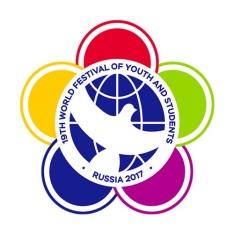 МБУ ЦБС г. Ижевска библиотека –филиал им. И.А. Наговицына
Наш адрес: 9января, д 181, Наш телефон: 44-62-98, 44-47-08
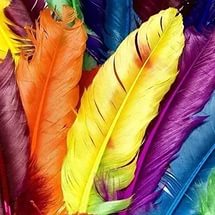 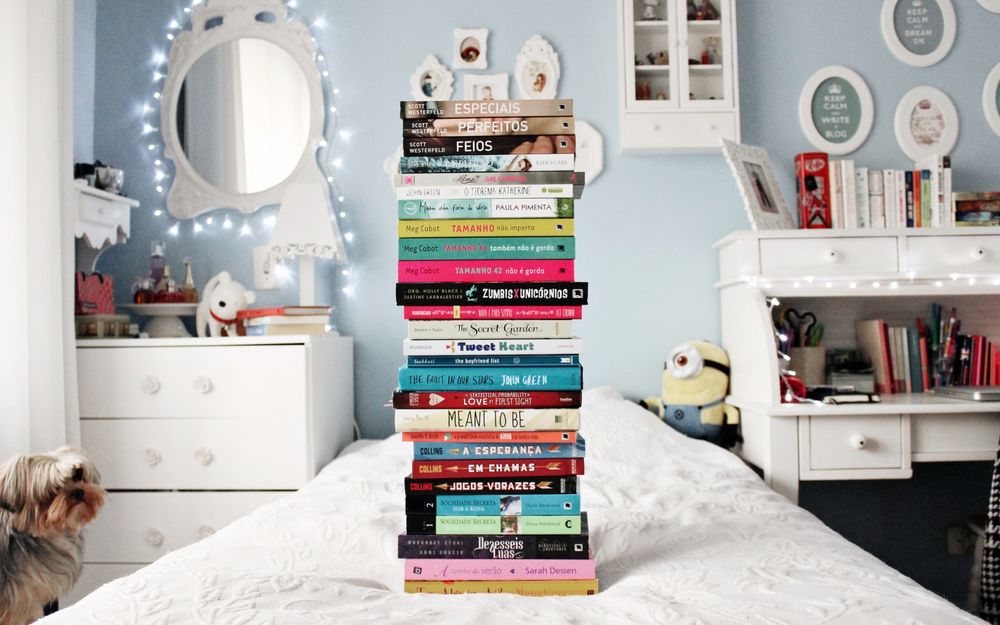 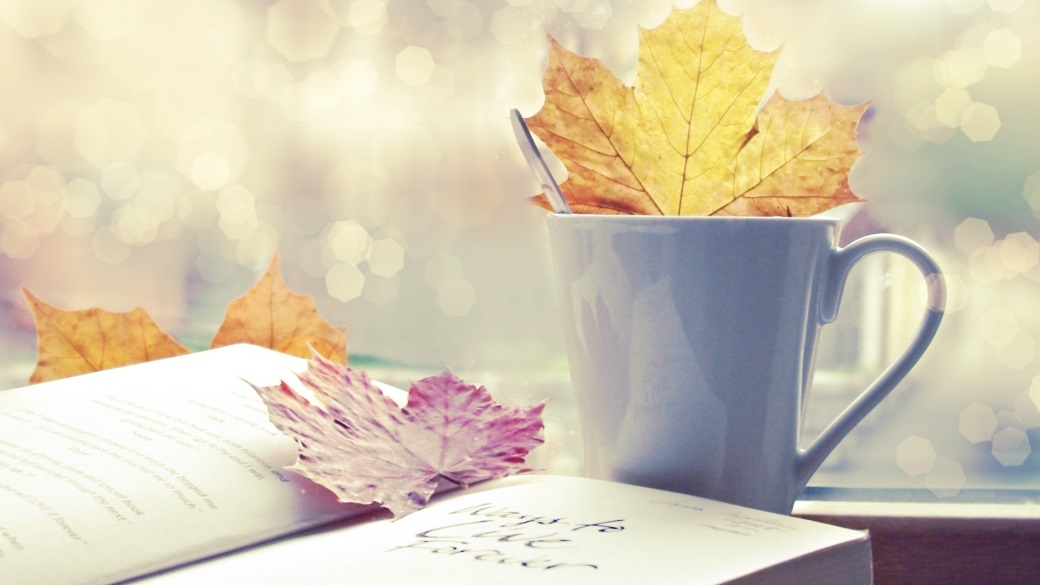 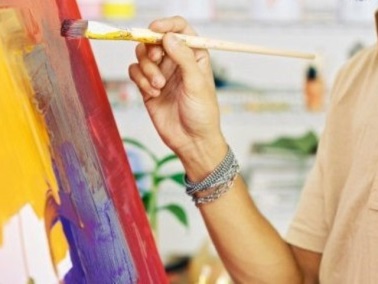 ЧИТАЙ.ЛЮБИ.ТВОРИ.
БИБЛИОТЕКА – ТЕРРИТОРИЯ ДОБРА
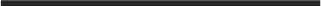 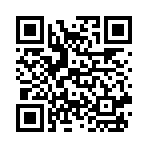 Сканируй QR код для быстрого доступа к нашим новостям
 и мероприятиям
Ищи нас: https://vk.com/lib.nagovicina 
http://www.izh-cbs.ru/biblioteka-filial-im-ia-nagovicyna/onas
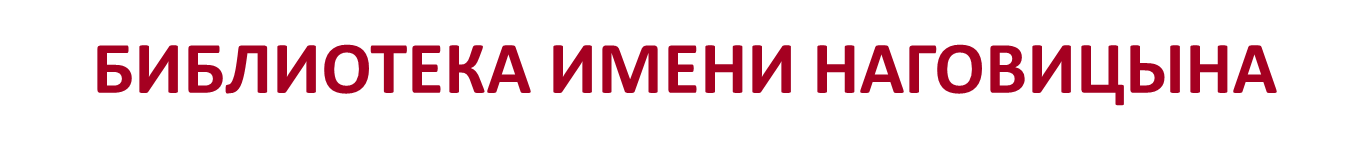 МОЛОДЕЖНО – КУЛЬТУРНЫЙ ЦЕНТР
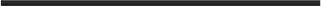 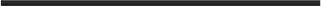 География проекта: Удмуртская Республика
Целевая аудитория: Люди находящиеся в Социально Опасном Положении ( в большинстве своем молодежь)
Цель проекта:
Создание в столице Удмуртии – городе Ижевске на базе Молодежного культурного центра Библиотека им. Наговицына центра поддержки самореализации граждан преимущественно молодого возраста, доступной, в том числе, для людей с ограниченными возможностями здоровья, а также лиц находящихся в социально опасном положении. Реалзация проекта позволит вовлечь молодых жителей г. Ижевска в процесс развития городской среды,  активизировать интеллектуальную и творческую жизнь города.
Задачи проекта:1. Укрепить и расширить взаимодействие с партнерскими организациями, зарекомендовав себя в качестве одной из ведущих социокультурных площадок города.
2. Установить диалог с администрацией города с целью перепозиционирования библиотек из пассивных учреждений в центры активного интеллектуального и культурного развития г. Ижевска и всей Удмуртской Республики.
3. Обобщить и обнародовать опыт, обретенный Библиотекой им. И. А. Наговицына в ходе работы для других учреждений культуры Р.Ф.
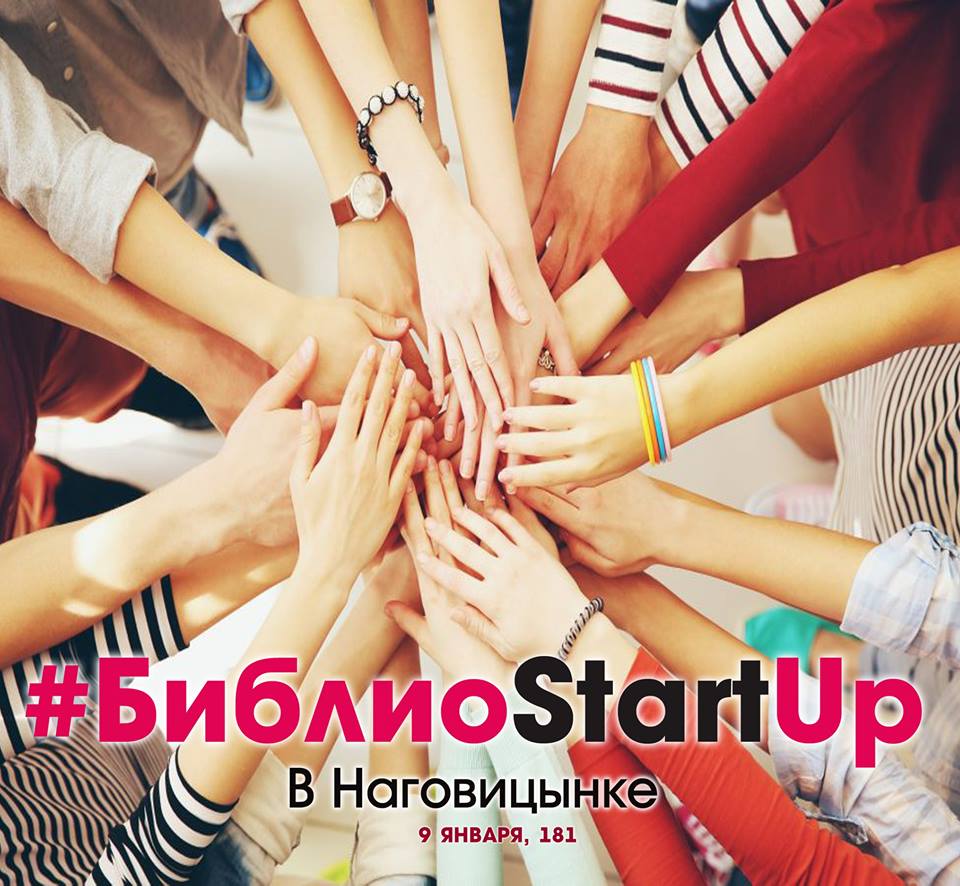 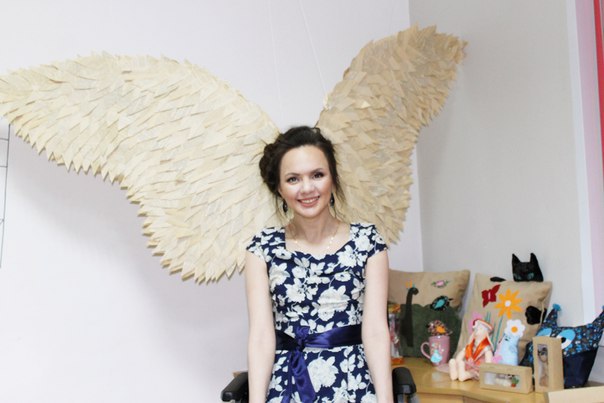 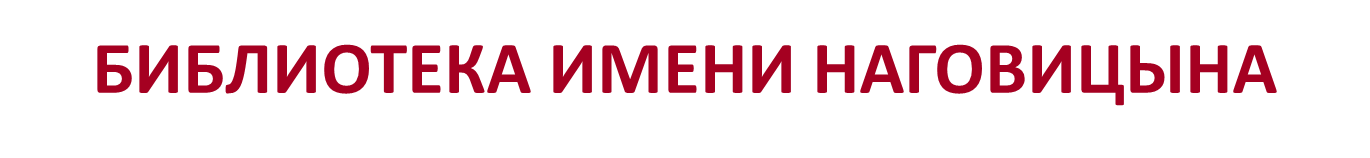 МОЛОДЕЖНО – КУЛЬТУРНЫЙ ЦЕНТР
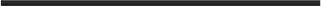 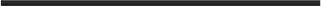 Проблема и ее решение
Есть два основных способа помочь людям в решении социальных проблем и задач: сделать что-то для них за них и сделать так, чтобы они сами смогли решать свои или чужие проблемы. Мы выбираем второй. Иными словами - создаем условия, чтобы люди сами могли помочь себе и/или другим.
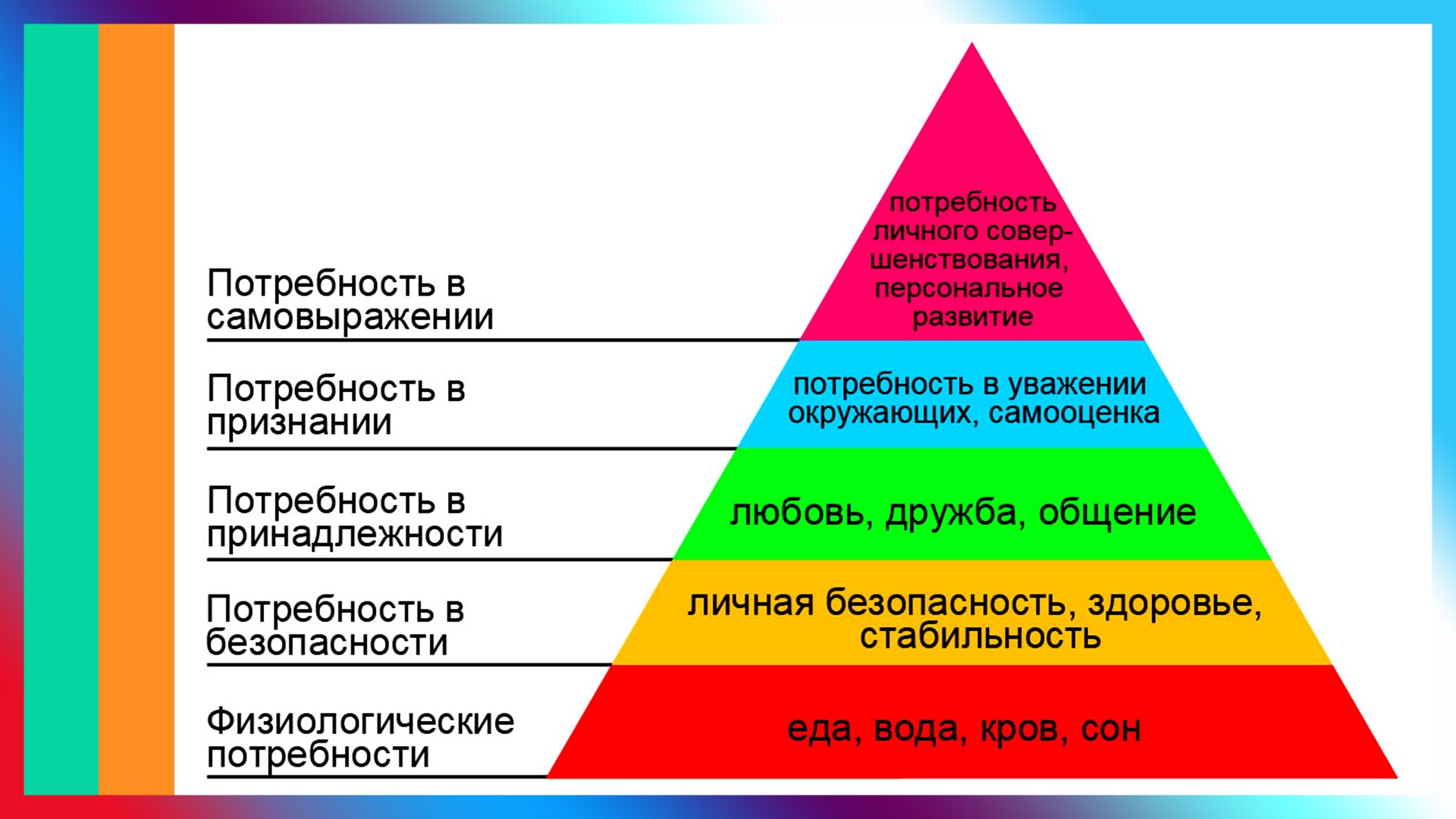 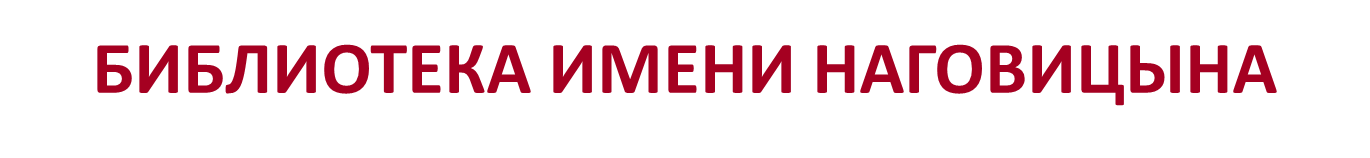 Что проект даст участнику?
Что проект даст библиотеке?
:
Возможность помочь людям реализовать свою потребность быть необходимым окружающим.
Стимулировать граждан к активности и к развитию территории
Способ решения конкретных проблем локальной территории, силами людей, проживающих на ней
Расширение круга потенциальных партнеров и инвесторов
Создание нового направления деятельности на базе успешно действующей организации
Плюсы материальные (ощутимые):
Привлечение дополнительных творческих и организационных ресурсов
Возможность повышения статуса учреждения.
Увеличение количества пользователей разных возрастов и социальных групп
Возможность монетизировать некоторые проекты, привлечь доп. Финансирование.
Сохранение, укрепление и развитие учреждения
Возможность самореализации
Поиск  нужной информации, должностного лица, инстанции
Поиск и привлечение единомышленников, партнеров, ресурсов
Формулировка идей и оформление необходимой документации
Возможность использовать для своей работы комфортное, доступное пространство,  в шаговой доступности. 
Бесплатно получить информационную поддержку, сопровождение, возможность научиться самостоятельно продвигать проекты в СМИ и соц.сетях
Возможность ссылаться на авторитетную организацию.
Наработать практический опыт реализации своих навыков
Получение финансовой выгоды, возможность разработки личного бренда.
!!! Не забудьте задать  себе важный вопрос: Зачем мне это нужно?
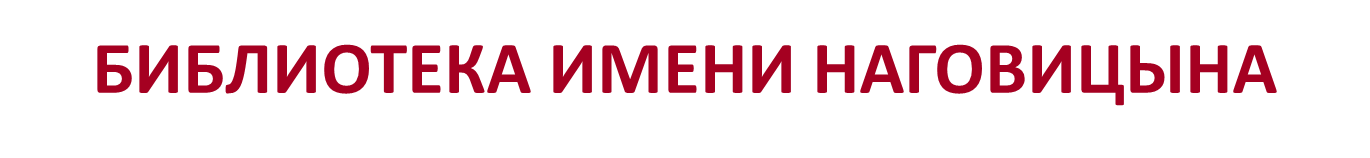 Теперь о минусах:
Единственный минус данного проекта заключается в том, что прямо сейчас вам придется встать со стула и начать действовать, общаться, включаться, искать, придумывать. Хорошие партнеры, ровно как и хорошие проекты сами не напишутся/не придут. Но их можно притянуть . Все начинается только с вашего искреннего ЖЕЛАНИЯ.
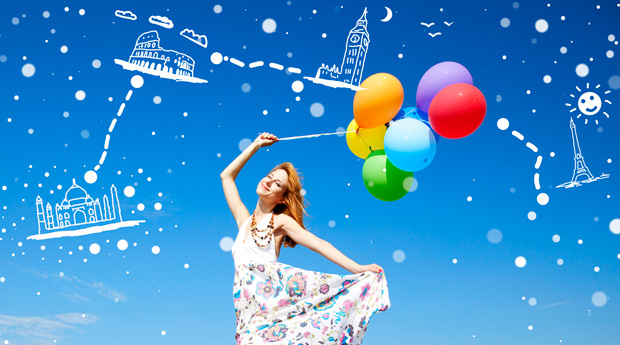 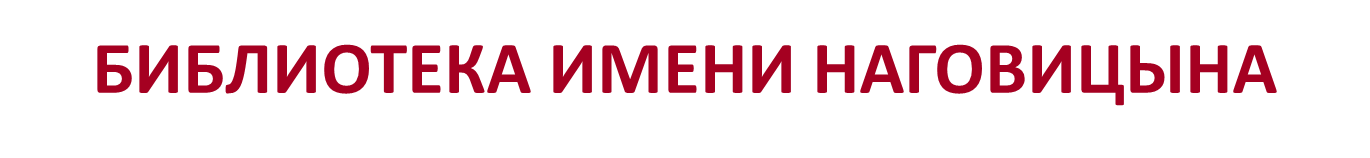 Как это работает?
1. Раз в квартал, исходя из имеющихся ресурсов, составляется перечень ресурсов и возможностей, которые библиотека предлагает потенциальным участникам проекта.
2. Раз в квартал команда проекта  проводит анализ уже реализующихся инициатив, сстовляет свои рекомендации и пожелания.
3. Минимум раз в месяц осуществляется выявление талантливых молодых людей на городских площадках, мероприятиях, в  группах по интересам, в социальных медиа, на специализированных сайтах, через специализированные приложения (Мой партнер, твой час, митап и т.д.), путем обращения в учреждения образования и профилактики правонарушений. Важно: Библиотека не  пытается  одновременно реализовывать  множество  стартапов. Приоритет отдается небольшому количеству лучше один, но качественно.
 
-Мы помогаем авторам инициатив  в  поиске информации, должностного лица, инстанции.
-В поиске и привлечении единомышленников, волонтеров, социальных партнеров, инвесторов и ресурсов ( помещения, техники, оформления и тд).
-В формировании  своих идей, проектов, необходимой документации, рекламной продукции, создании позитивного имиджа.
В осуществлении информационной поддержки через внутренние каналы, а так же СМИ
Мы готовы поддержать любую инициативу, находящуюся вне политики и вне религии,  ввиду того, что  проект реализуется на базе учреждения культуры  мы не имеем возможности  оказать  прямую финансовую поддержку.
 
 
4. Четко инструктируем участника проекта, дав ему все возможное ресурсы и  предложив перспективы. Наша функция – помогать, а не делать за человека его работу, мы даем каждому участнику ресурсы для достижения успеха. В ходе ведения одного стартапа ведется поддержка участника  публикациями в СМИ и соц. сетях, а так же участие в его выездных мероприятиях.
5. Когда мы понимаем, что реализация данного «стартапа» налажена  и он работает без нашей поддержки – мы беремся за следующий, предоставив участнику возможность  самому реализовывать проект на базе библиотеки, и/или других площадках.
6. Мы никогда не расстраиваемся, если наш «стартапер» ушел в народ, наша задача дать ему крылья, а не запереть в библиотечной «клетке». В дальнейшем стараемся привлекать его в библиотечные проекты в качестве спонсора/спикера/инфопартнера.
.
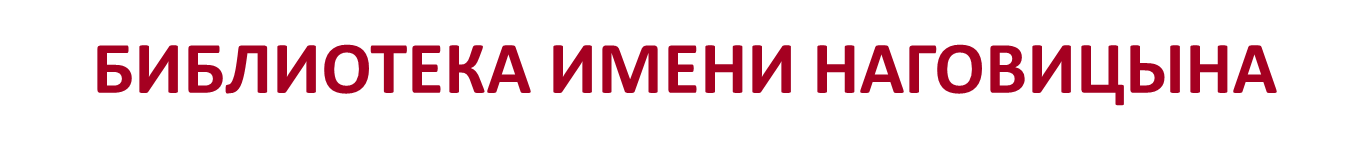 МОЛОДЕЖНО – КУЛЬТУРНЫЙ ЦЕНТР
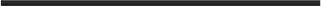 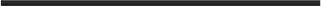 Ежегодно реализуется около 20 молодежных стартапов
Привлечено более 30 партнерских организаций и молодежных объединений
Посещение молодежных мероприятий  от 25 человек, 
10 проектов вышли за пределы   Удмуртской Республики
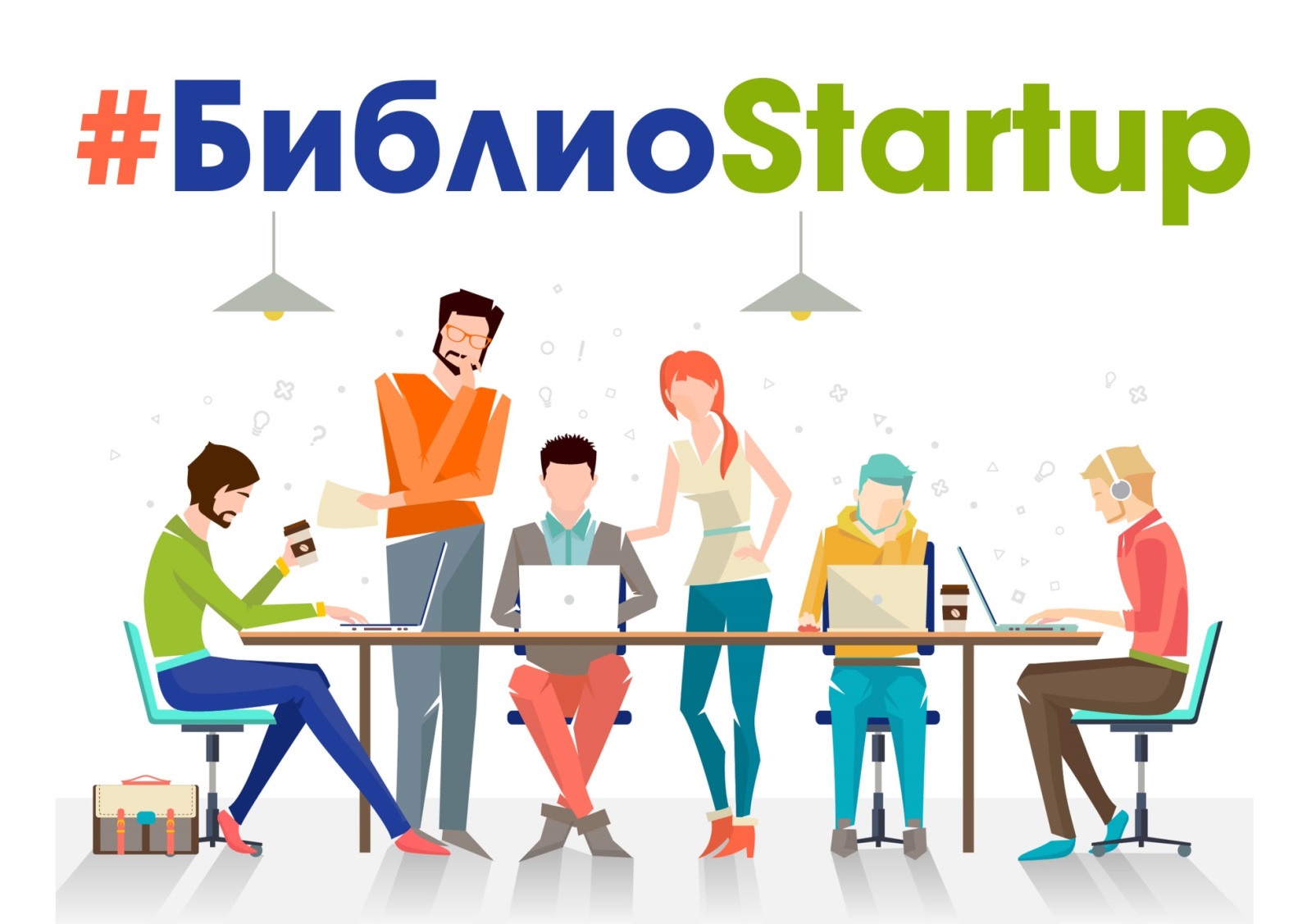 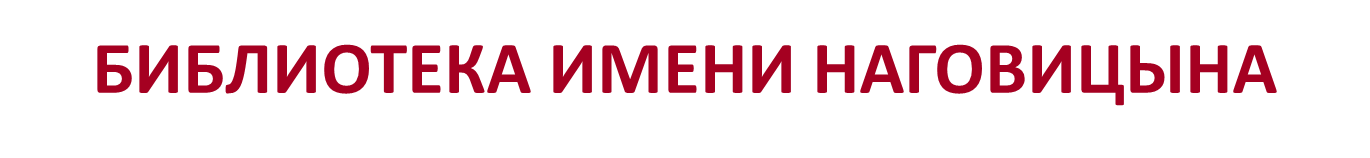 «Жизнь замечательных котов» выставки, консультации по уходу за домашними животными, кошко –терапия для детей с ОВЗ
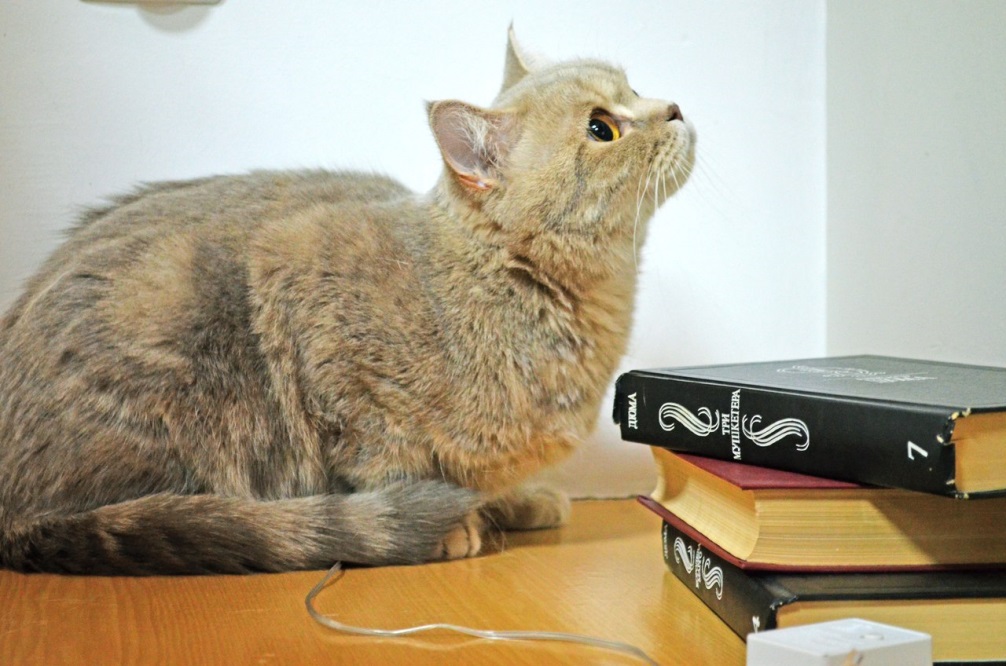 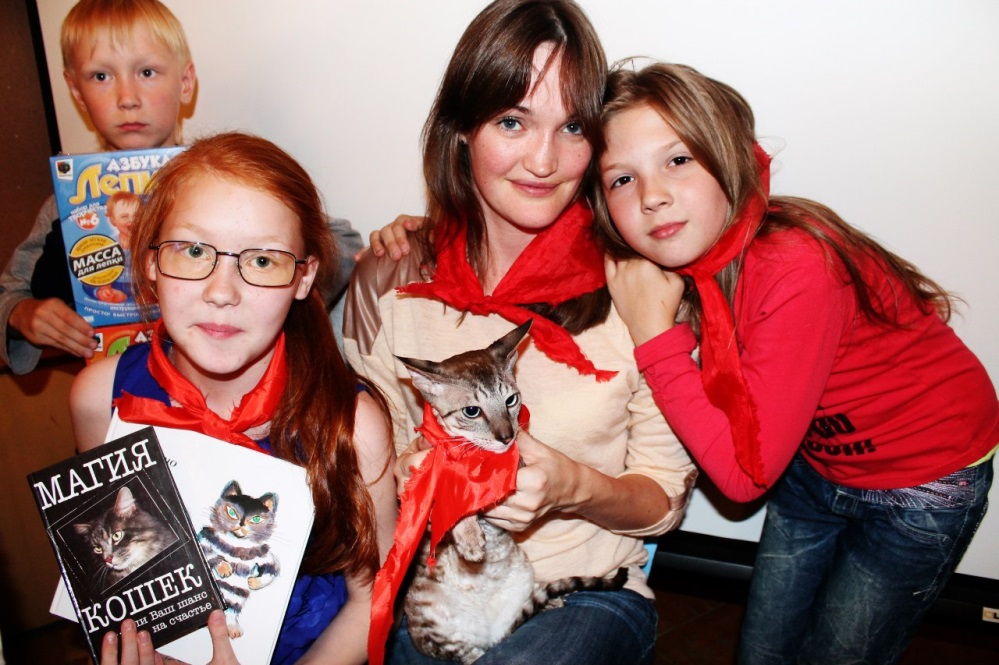 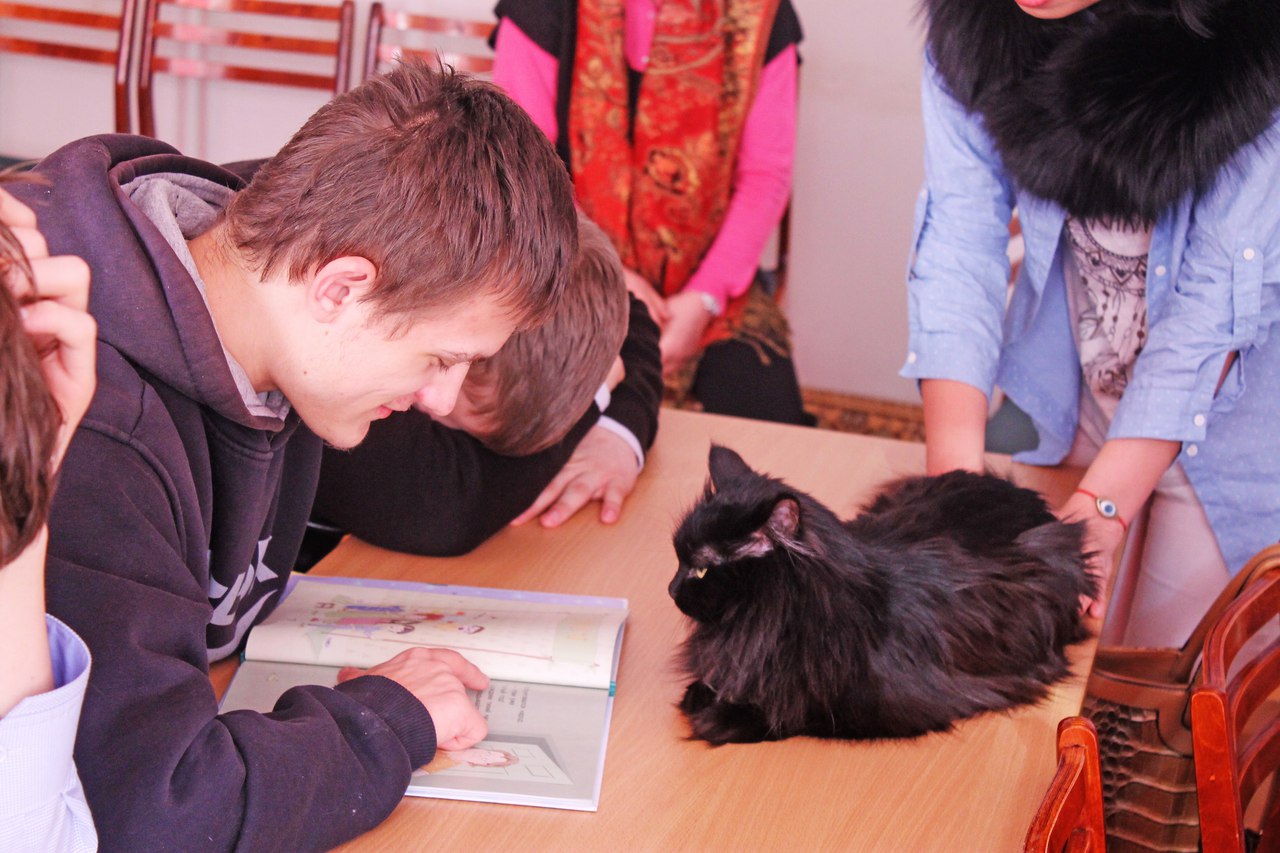 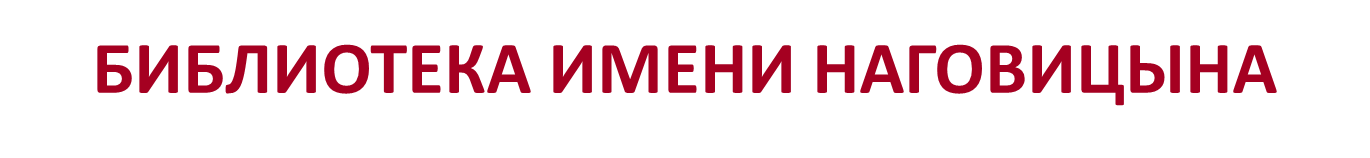 Ежегодная ночь в Наговицынке по мотивам книги, выбранной читателями 21 апреля с 21.00 до 6.00
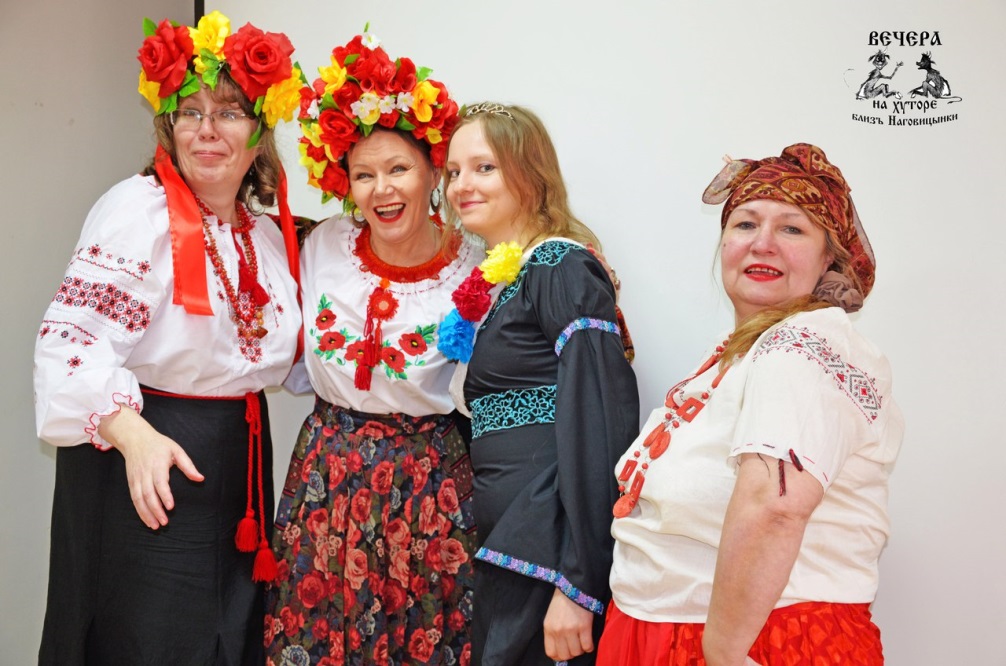 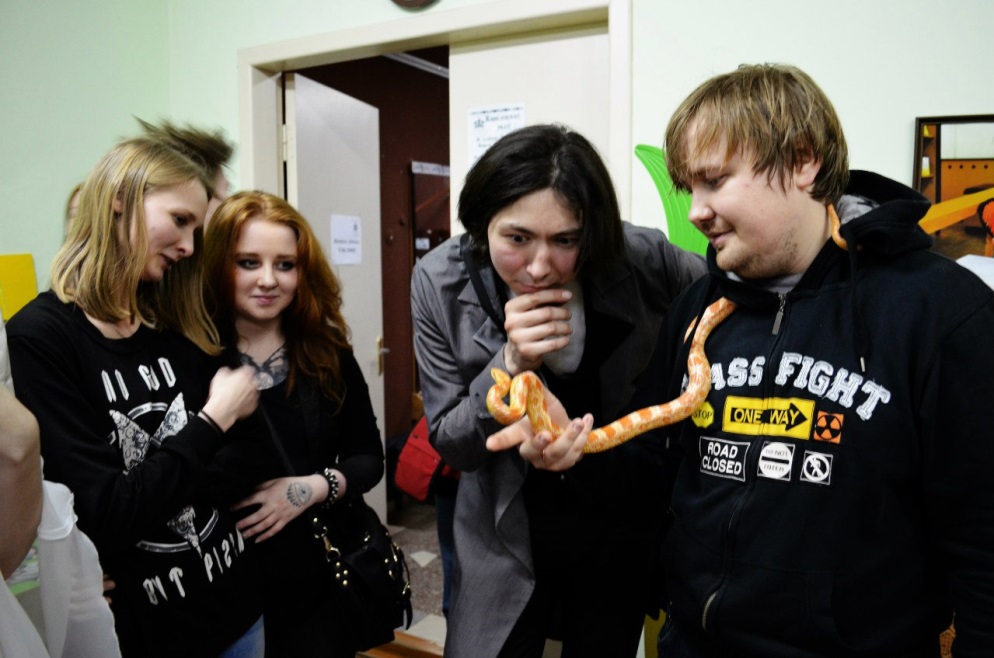 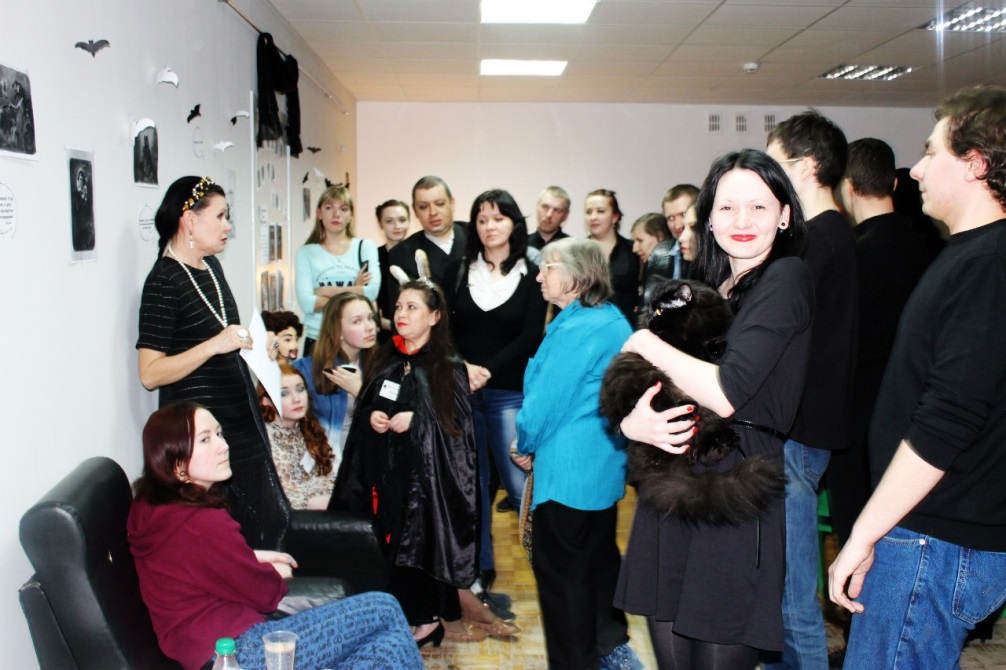 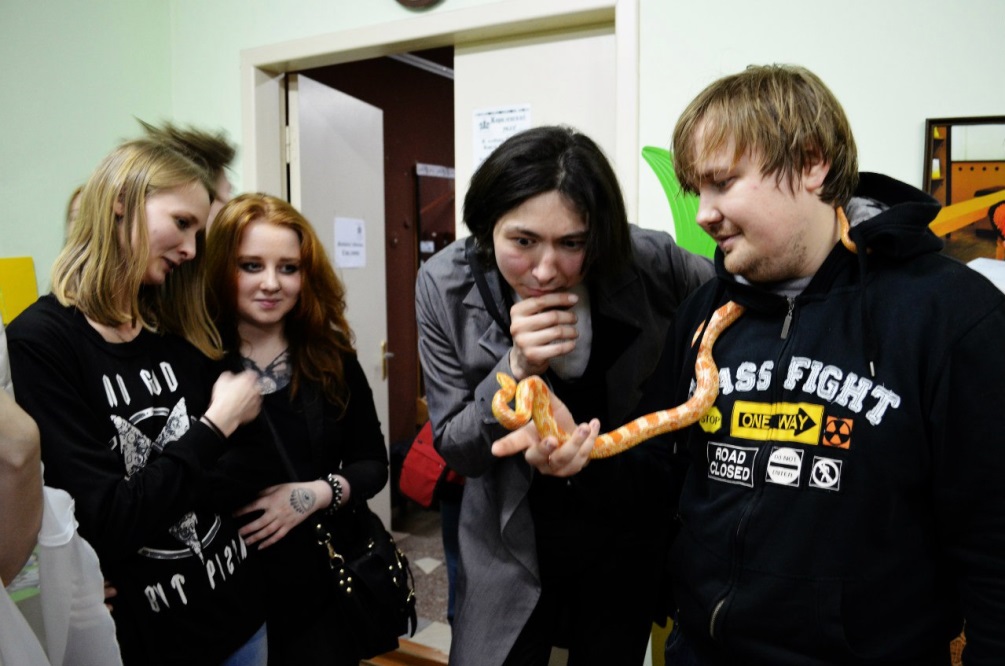 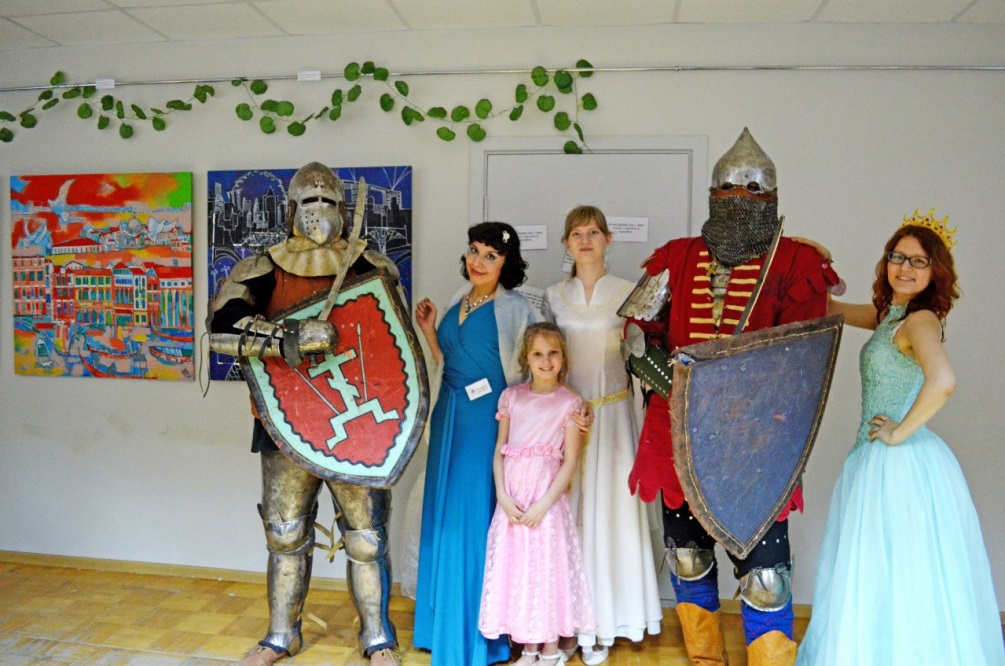 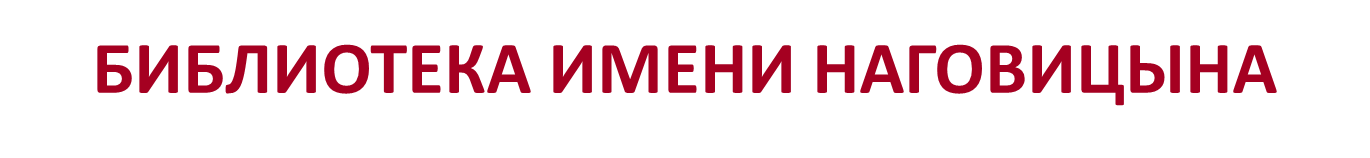 Уютные Квартирники в библиотеке
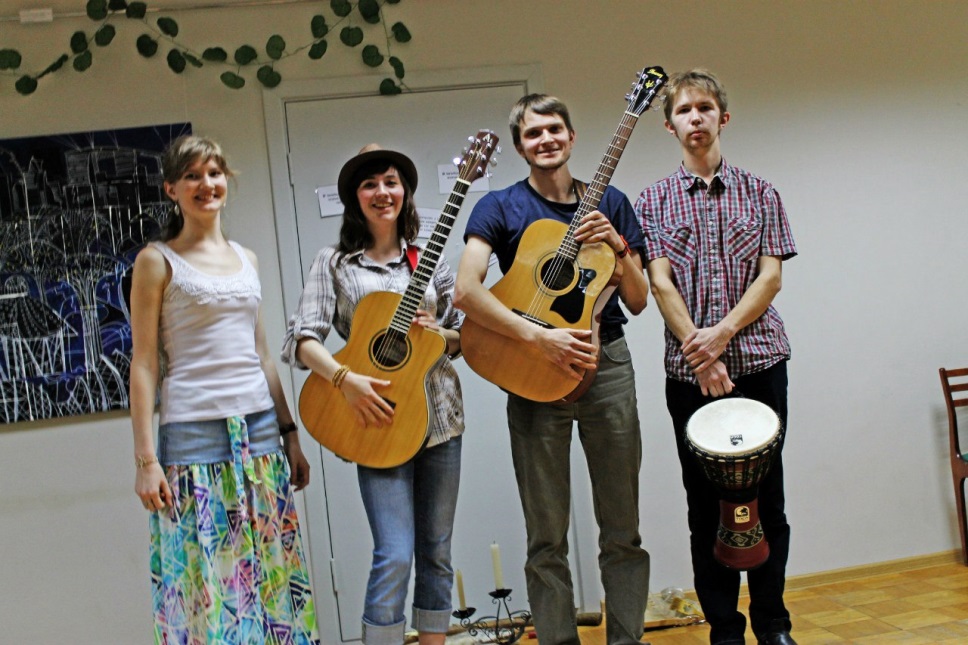 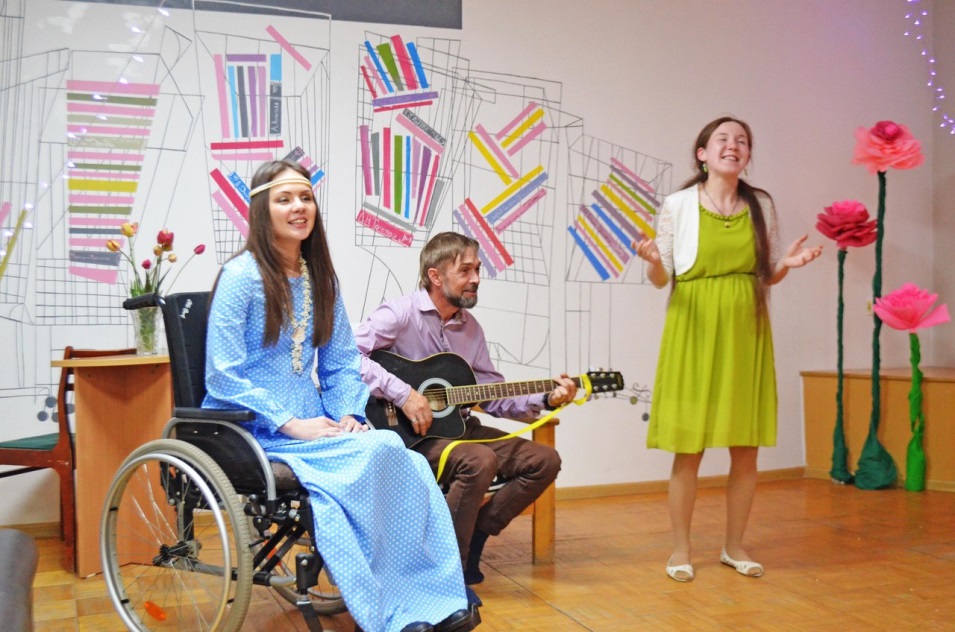 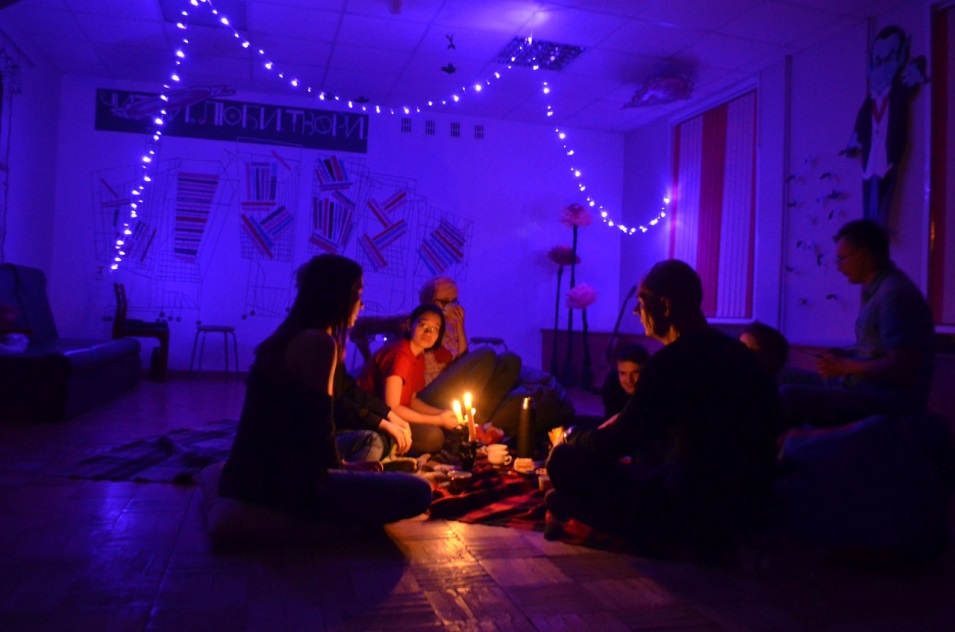 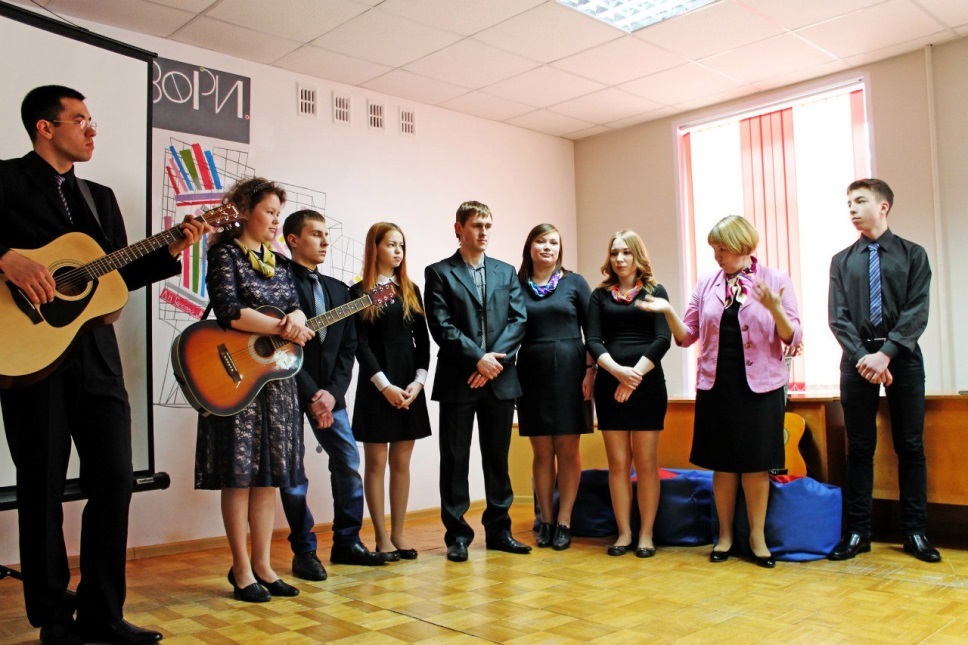 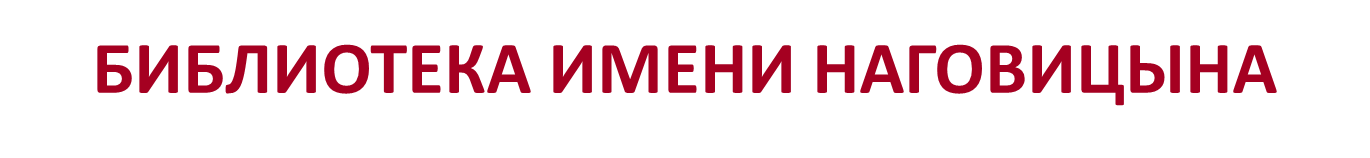 «Лайфхаки для путешественников» Алексея Суслова
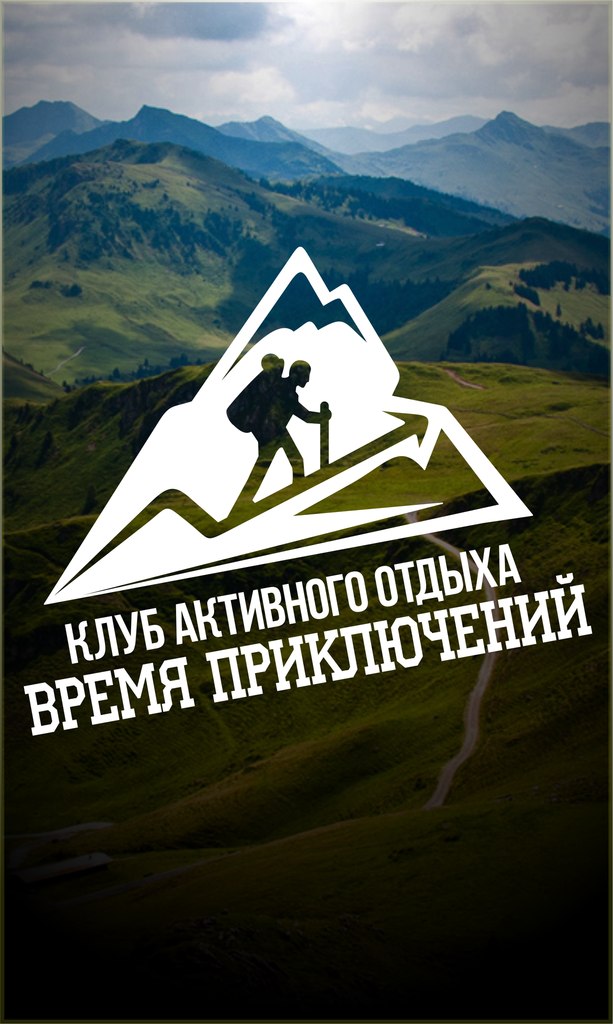 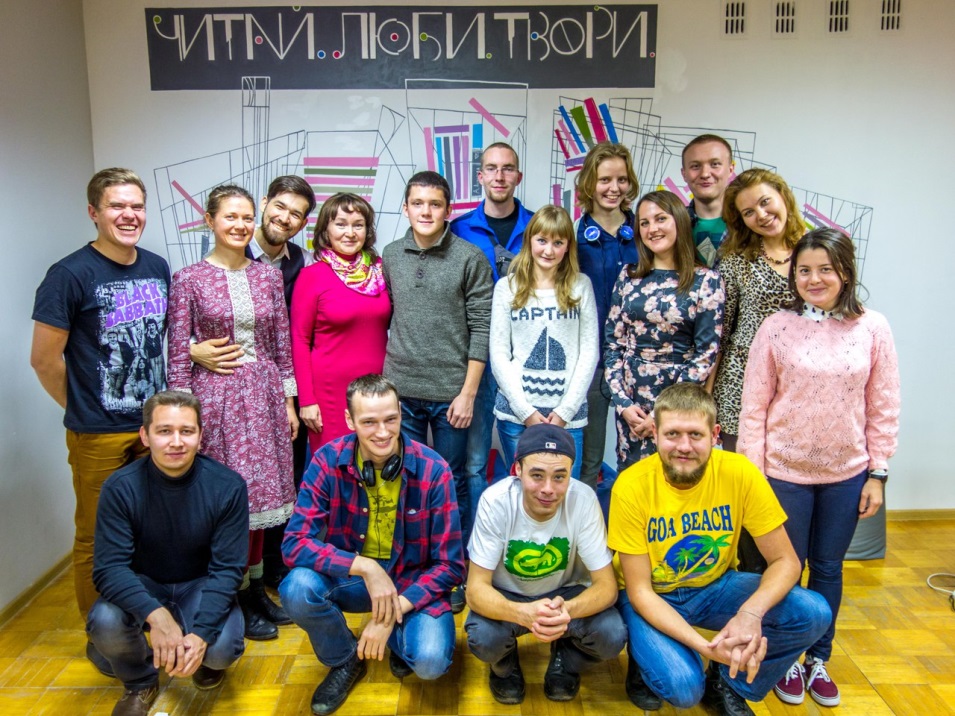 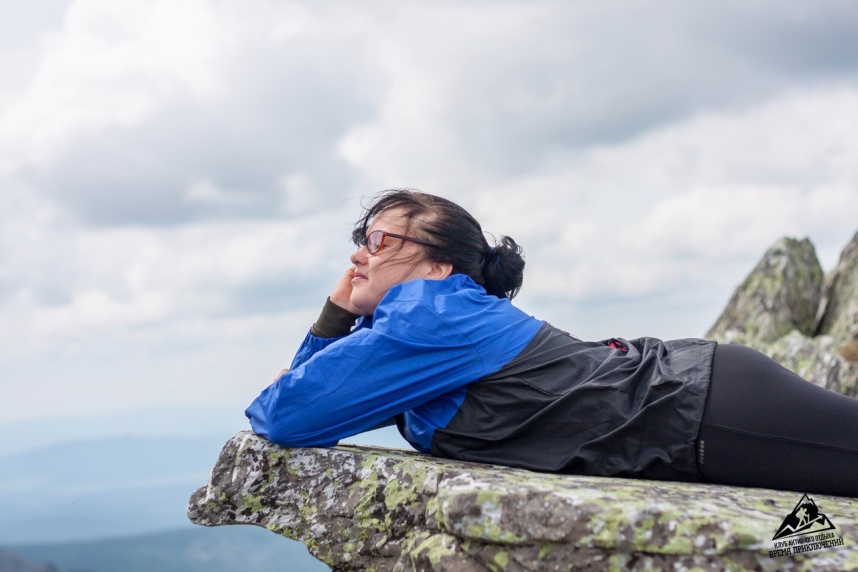 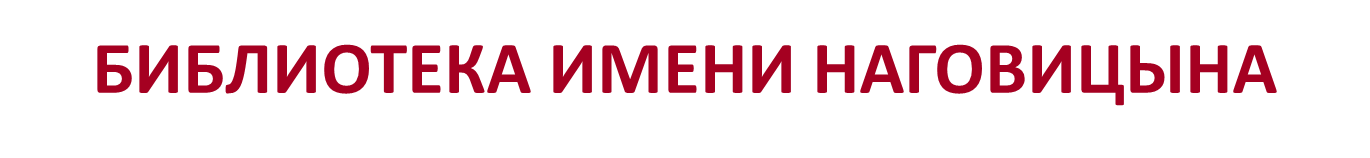 Школа исторического танца «Легендариум» Марии Розалки
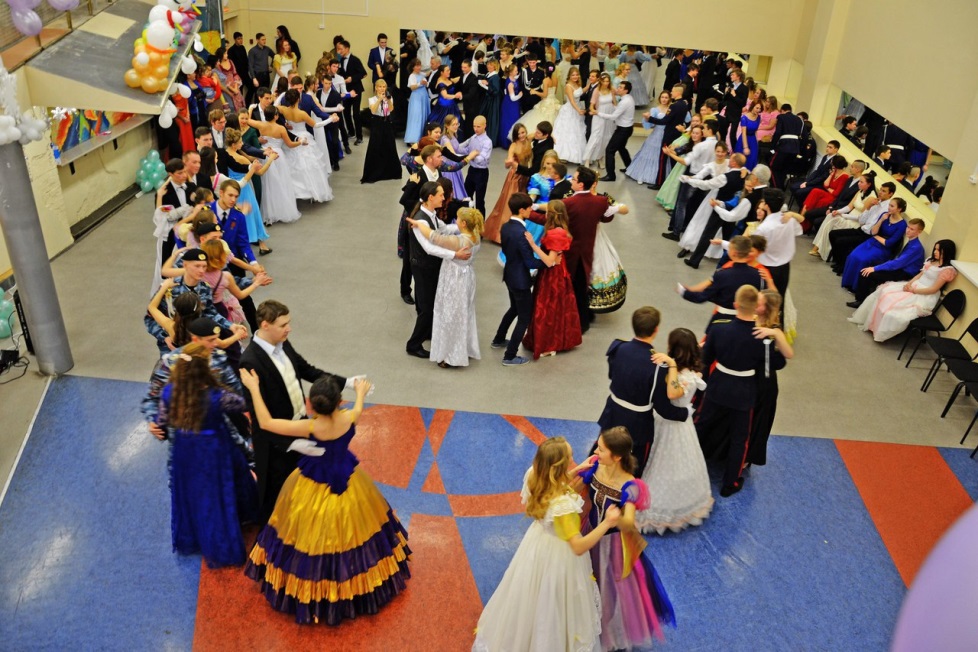 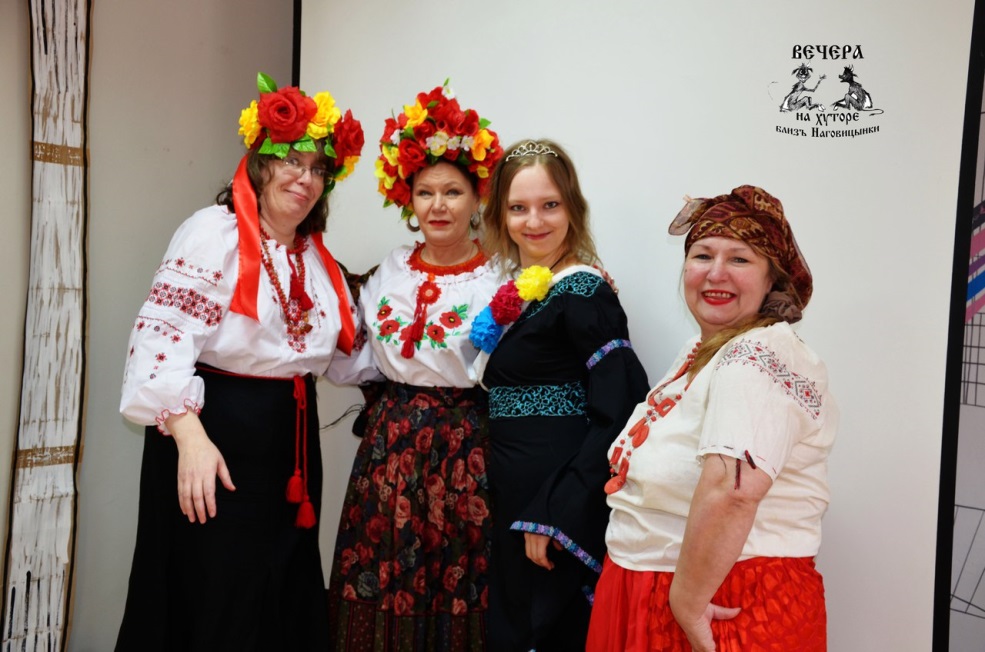 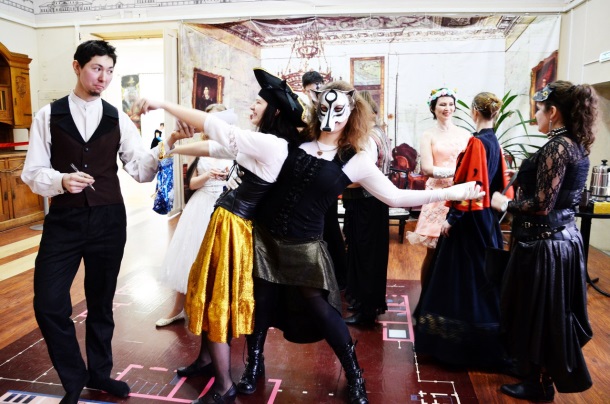 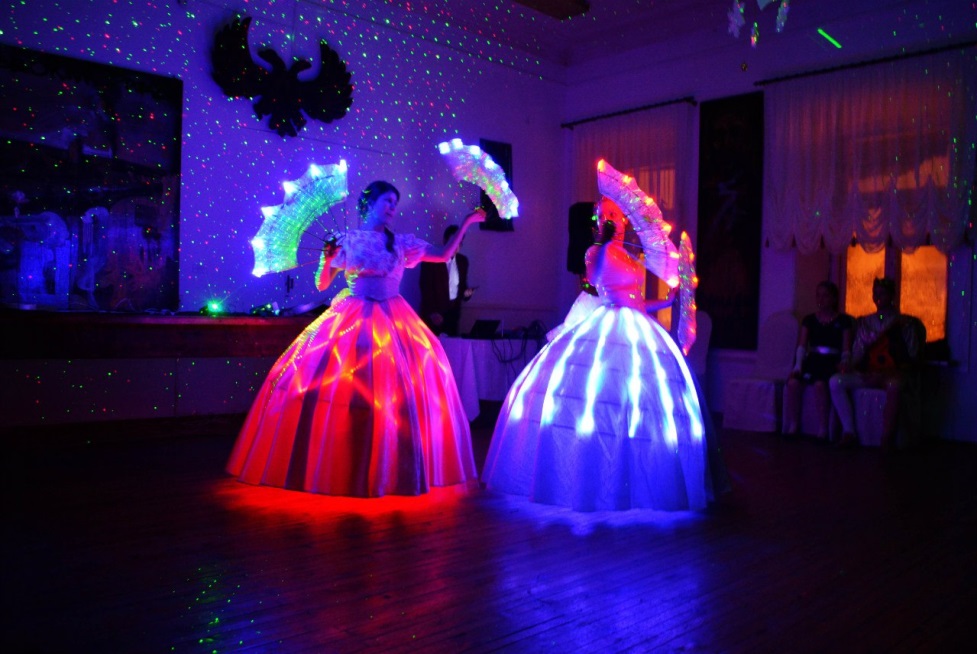 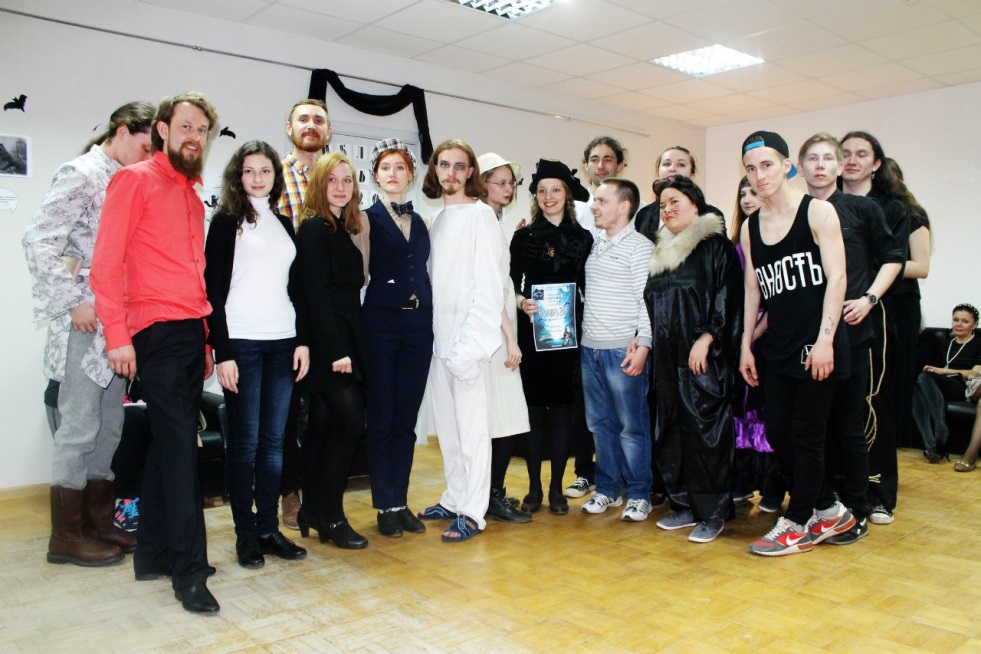 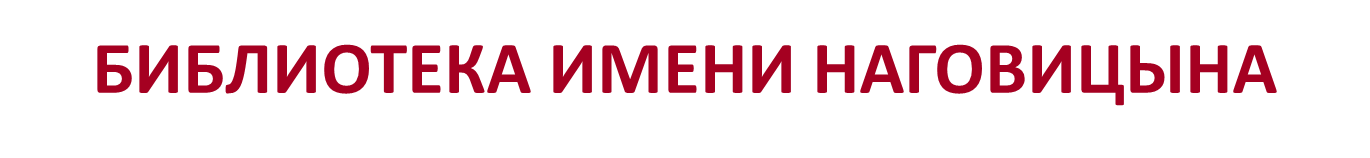 Максим Пайп: От библио - перфоманса до картинной  галереи
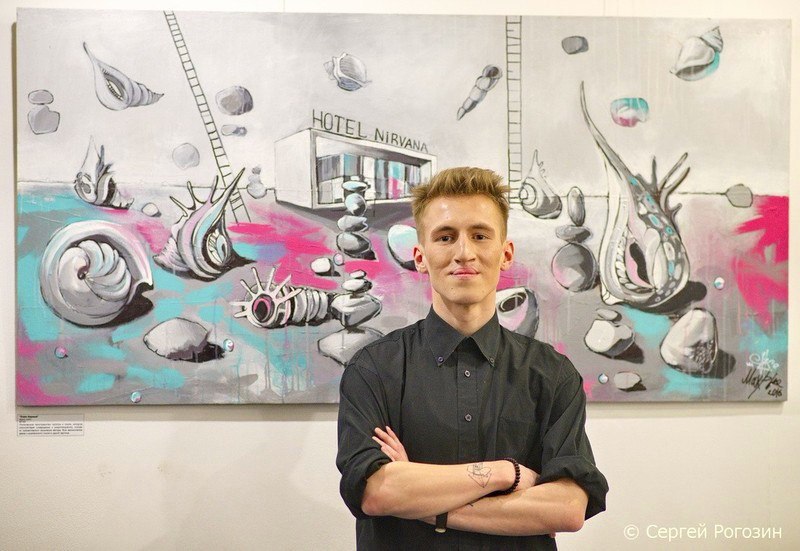 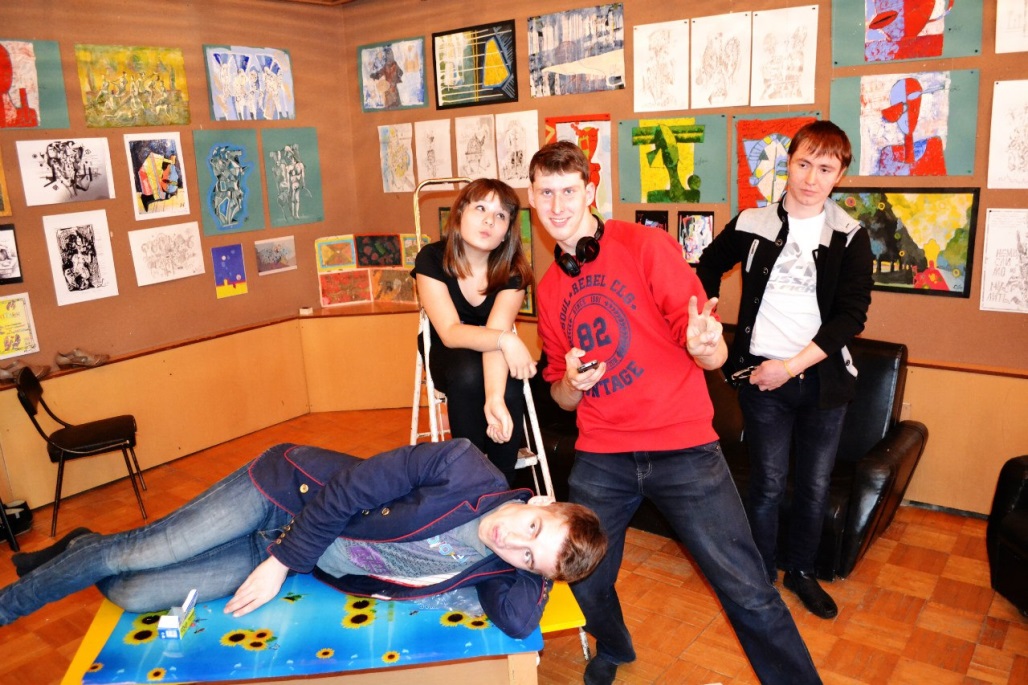 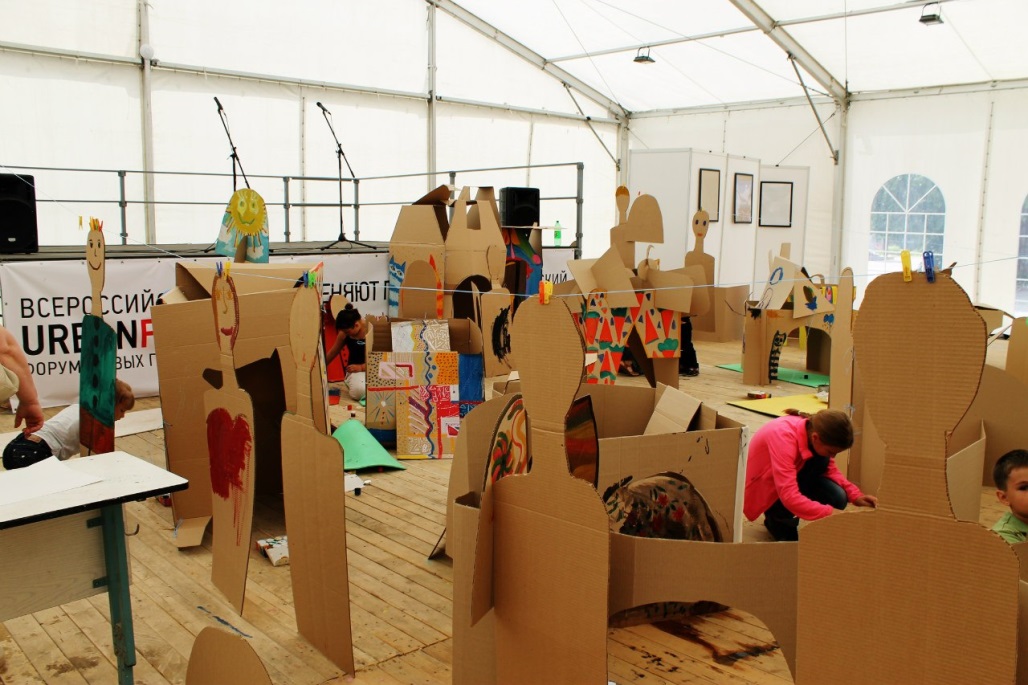 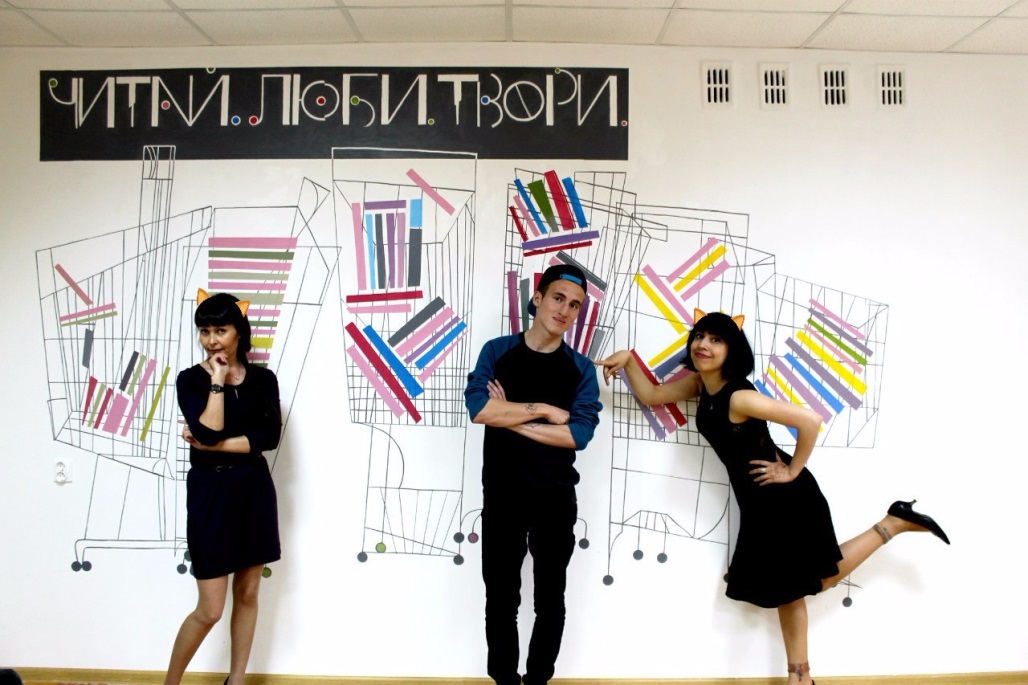 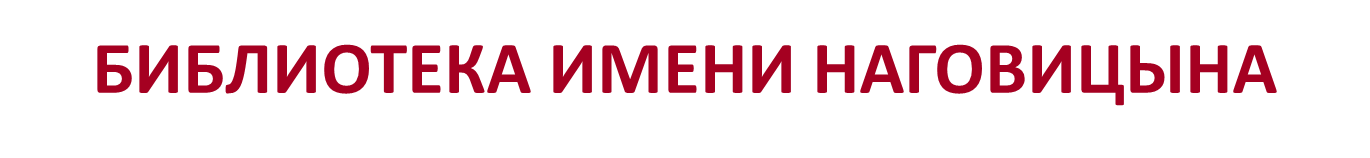 На помощь спешат «Библионеры»! Волонтерский отряд для детей в СОП
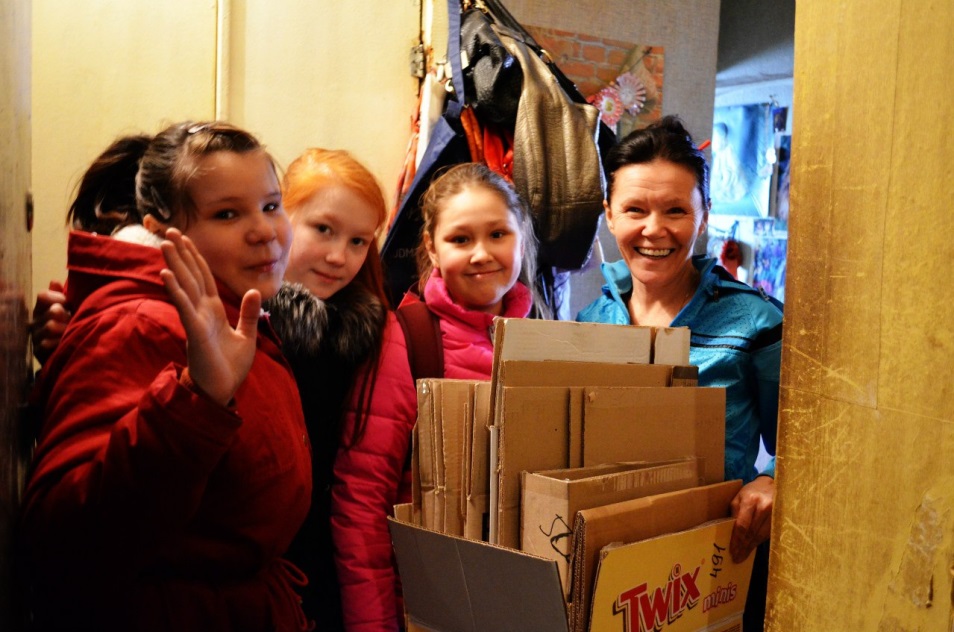 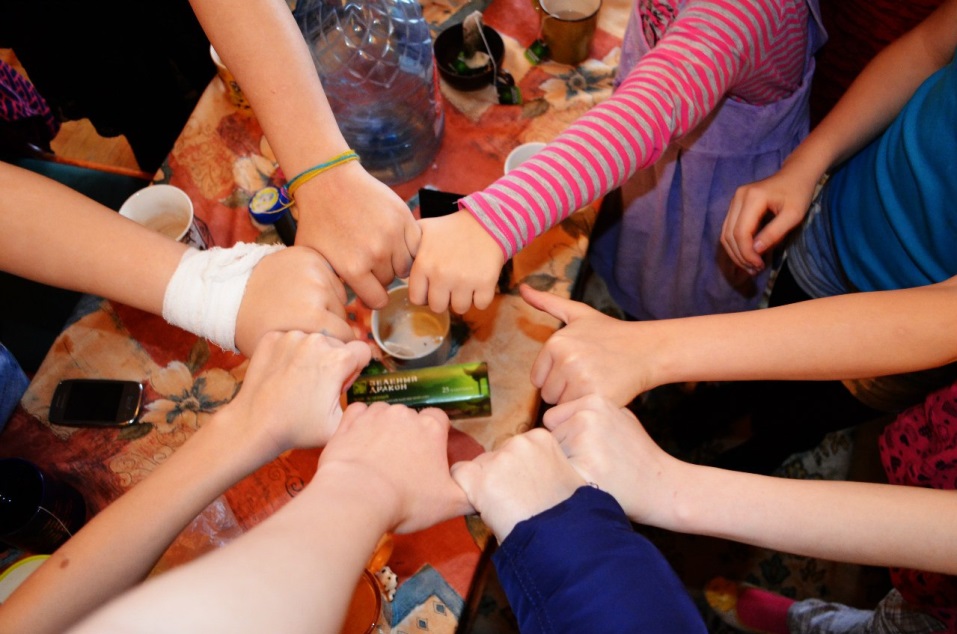 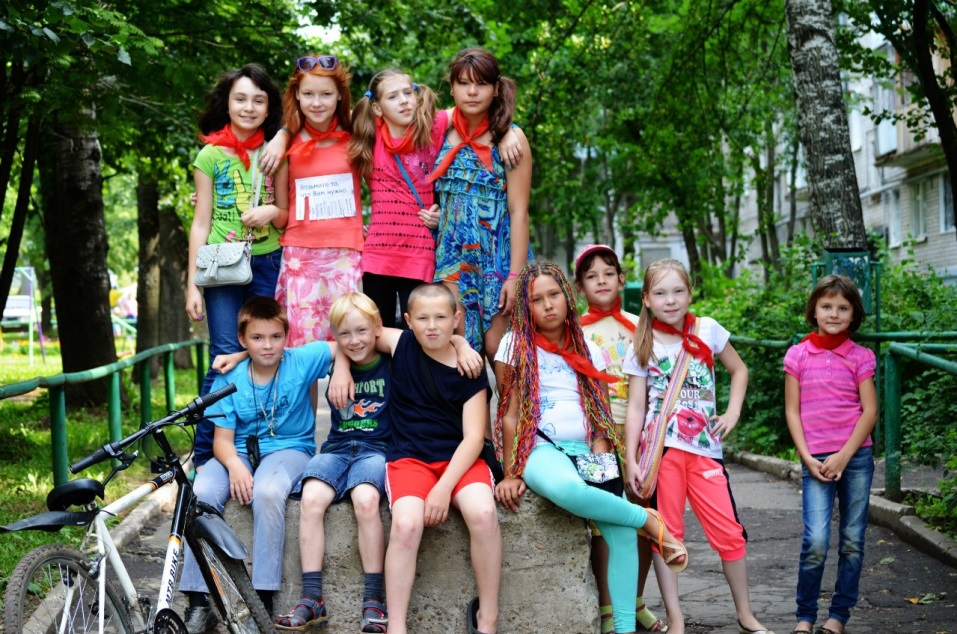 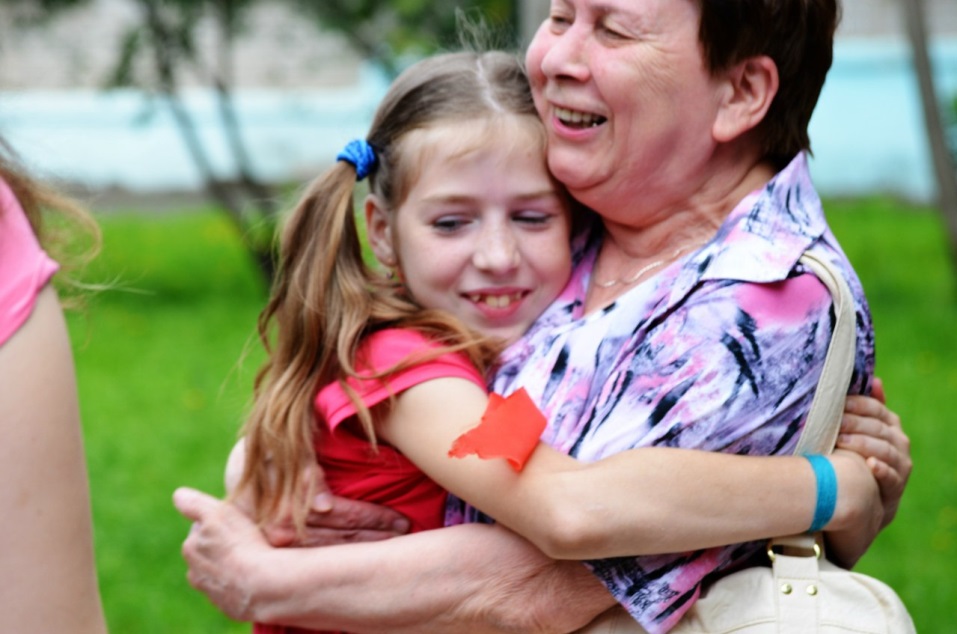 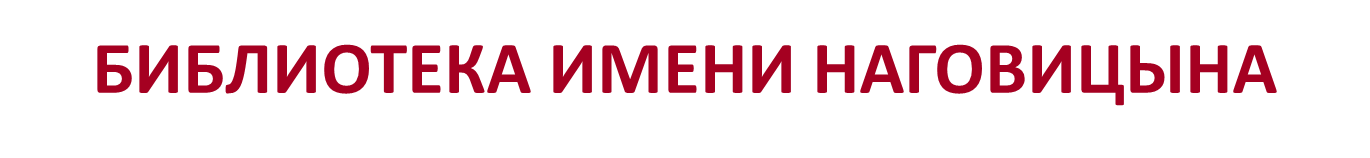 «БАДЗЫМ ТУР» ПУТЕШЕСТВЕННИКА АНДРЕЯ ИСАЕВА
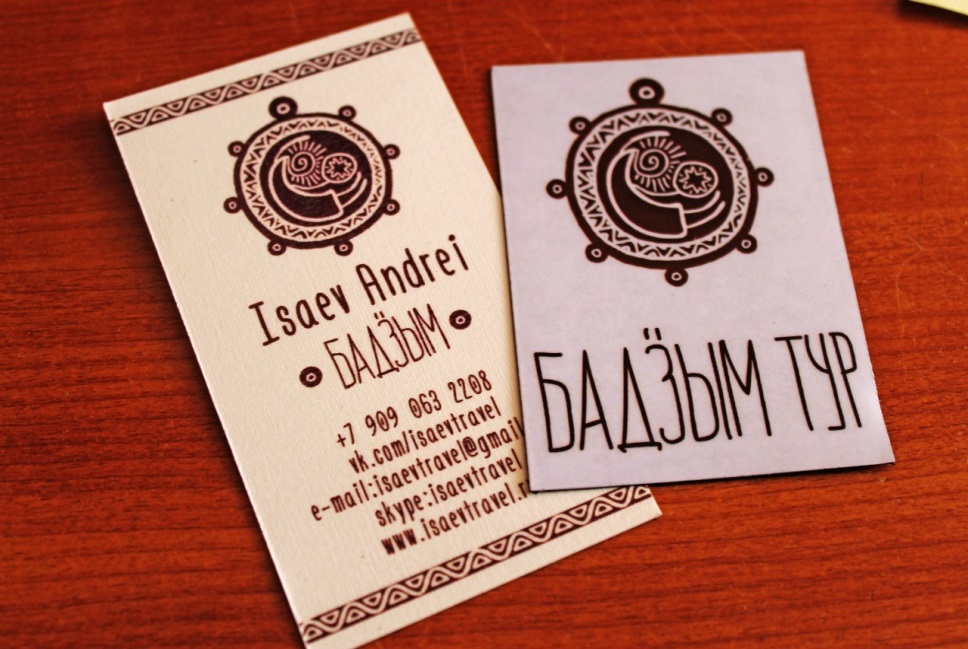 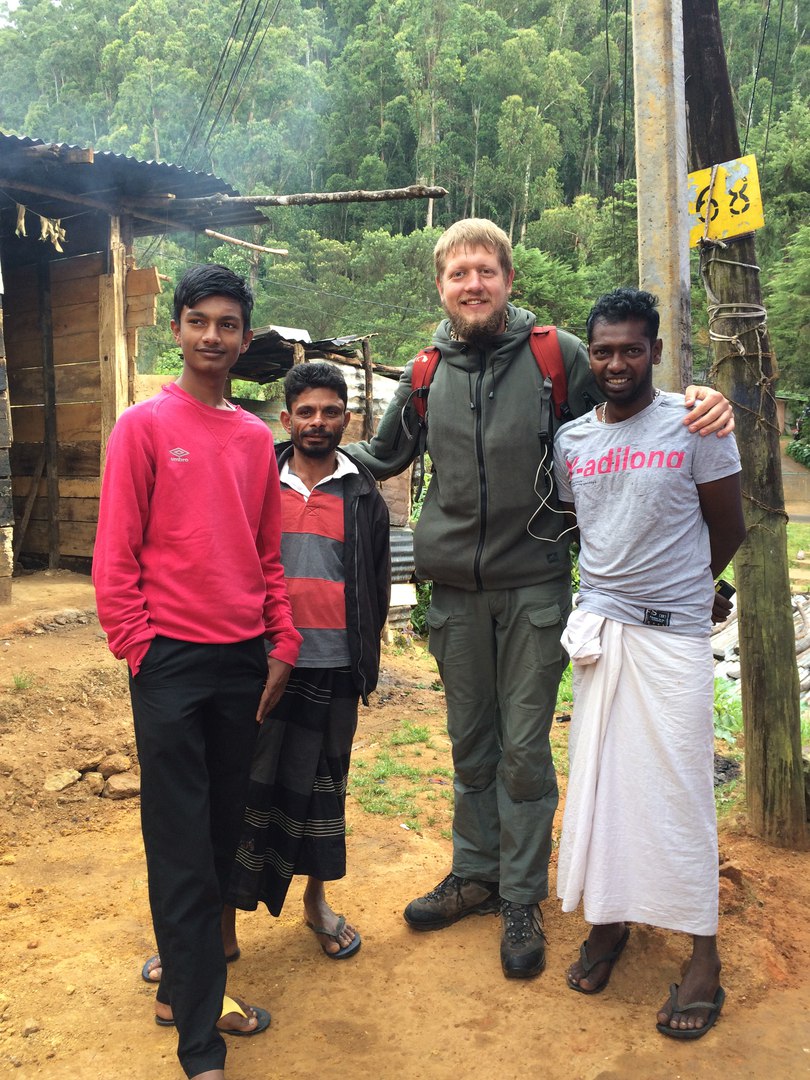 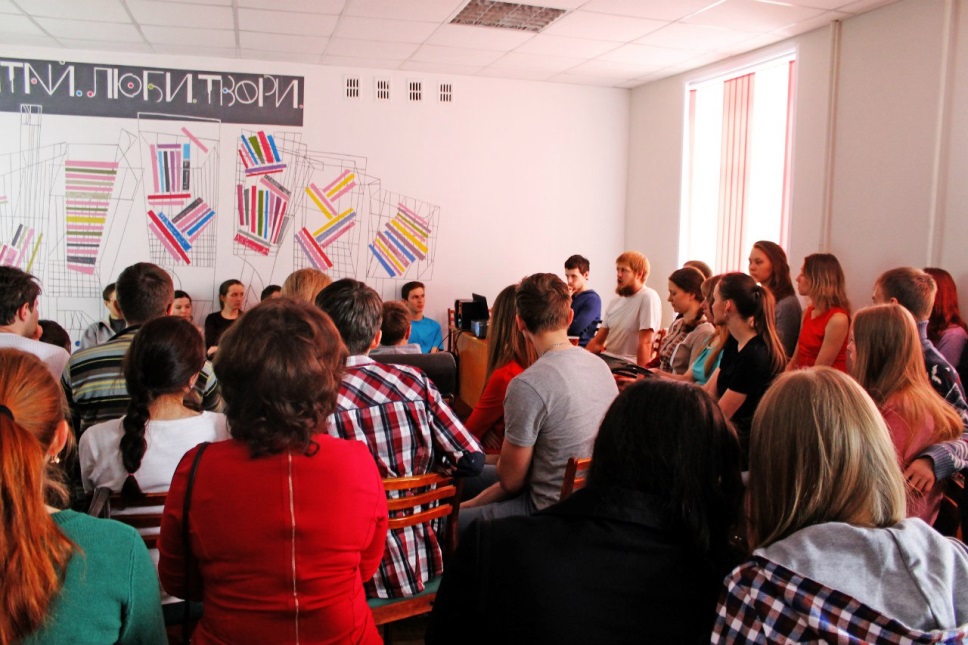 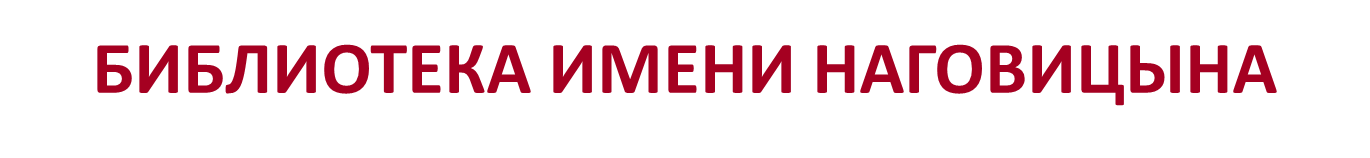 Клуб сюжетно – ролевых игр «Двадцать три» Игоря Дерябина
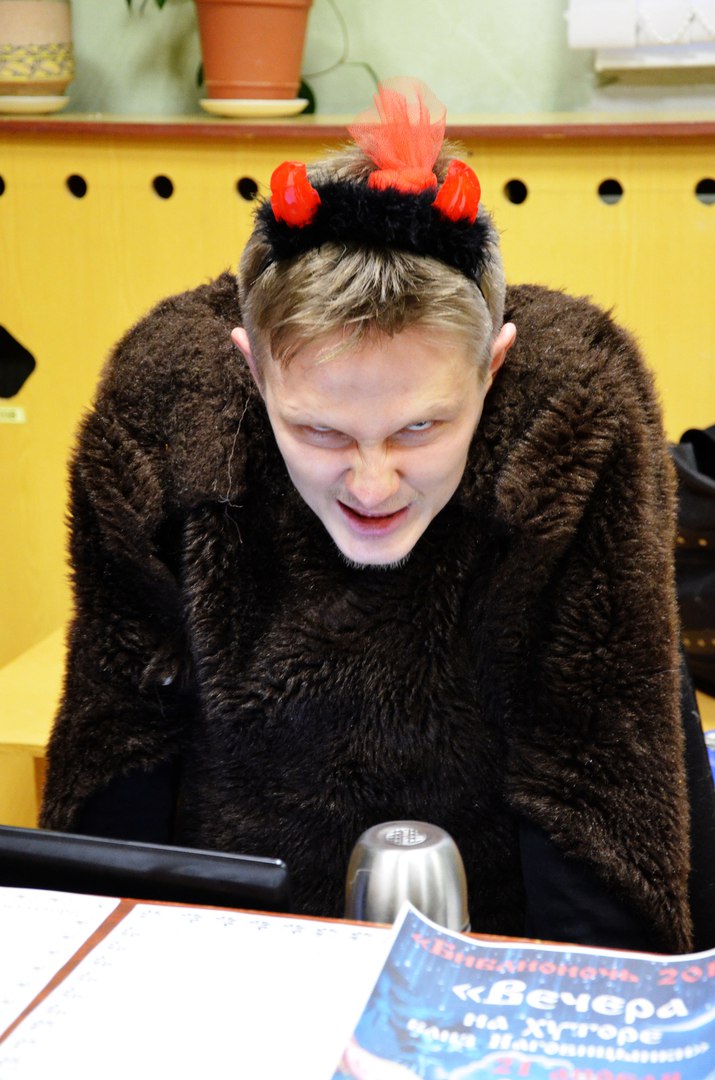 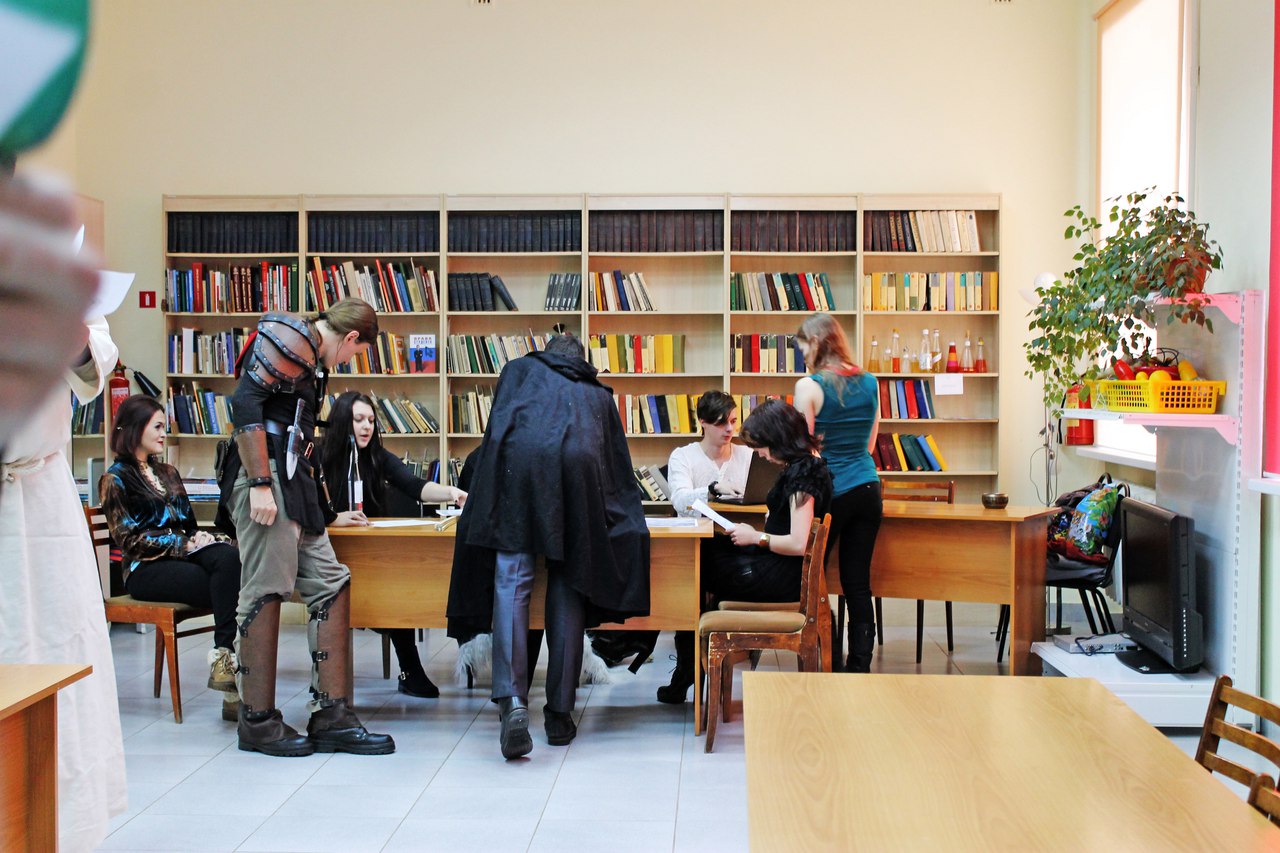 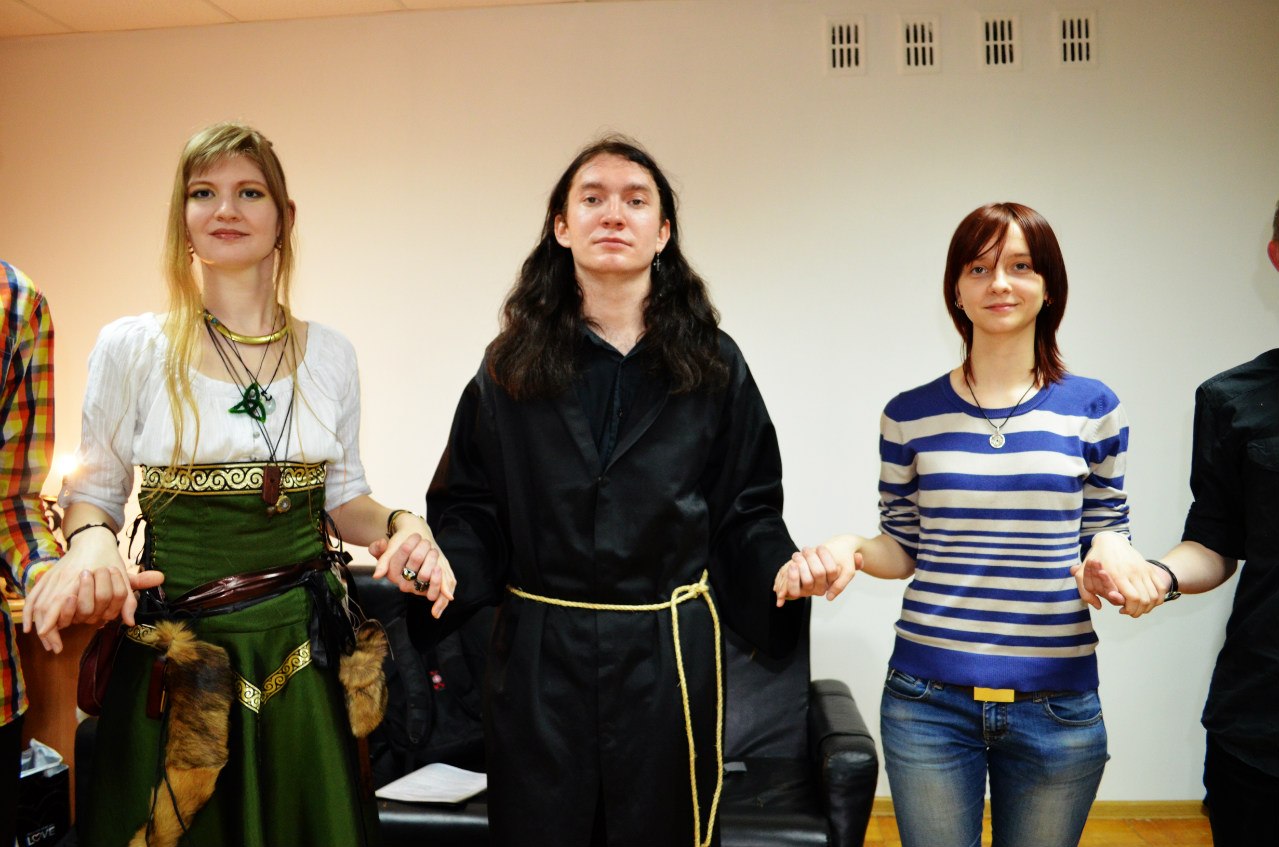 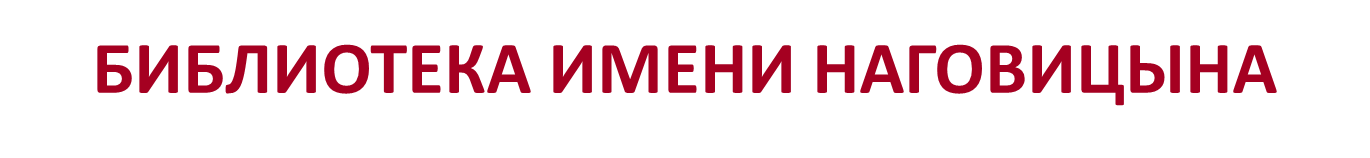 Социальный медиа – проект «Живи с Любовью» Любы Сингатуллиной
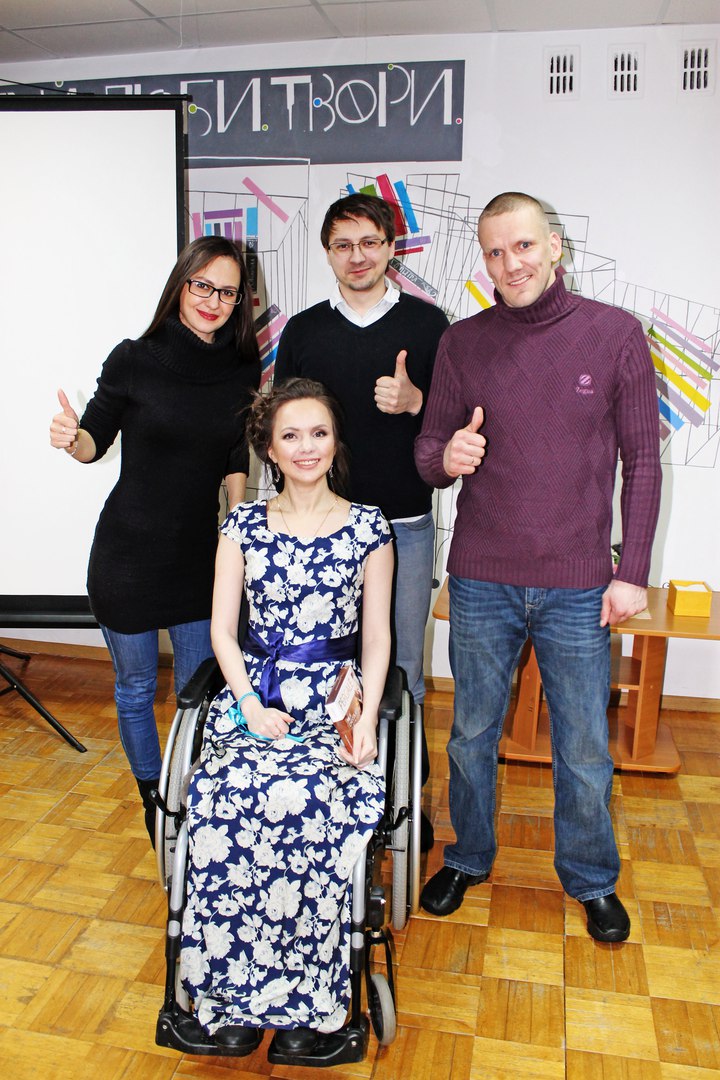 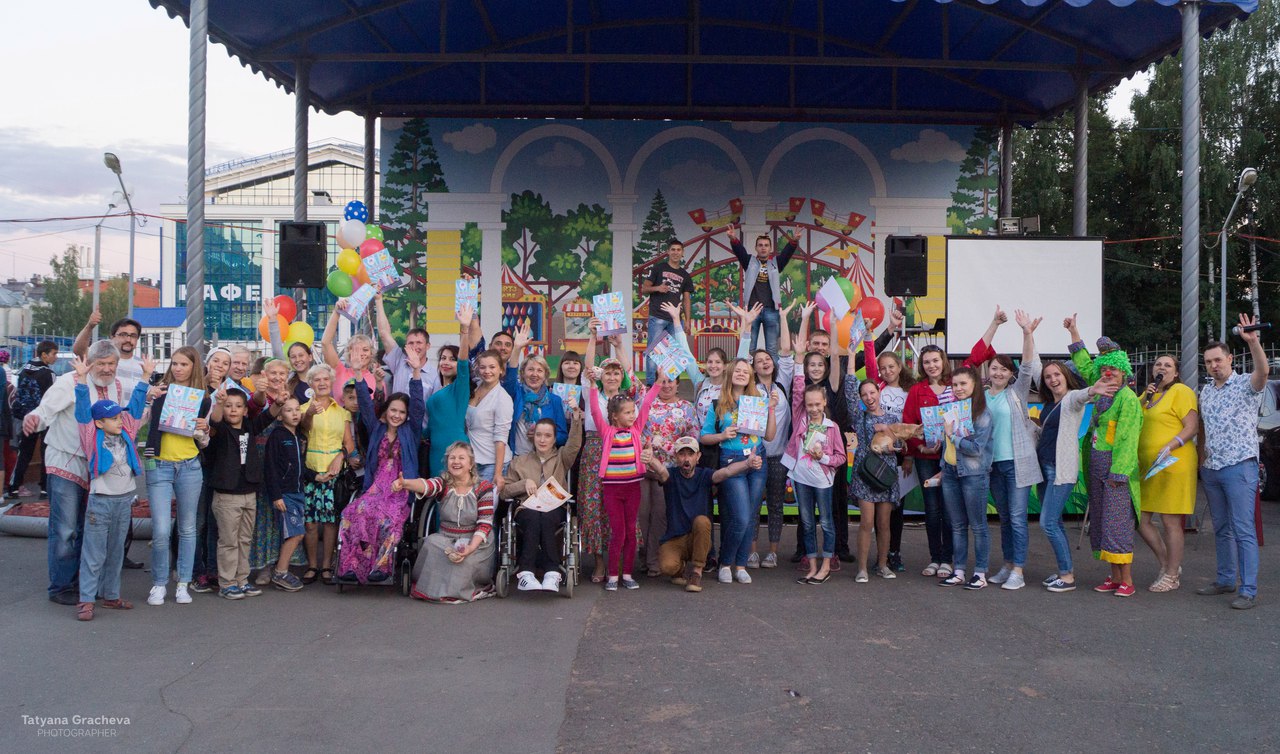 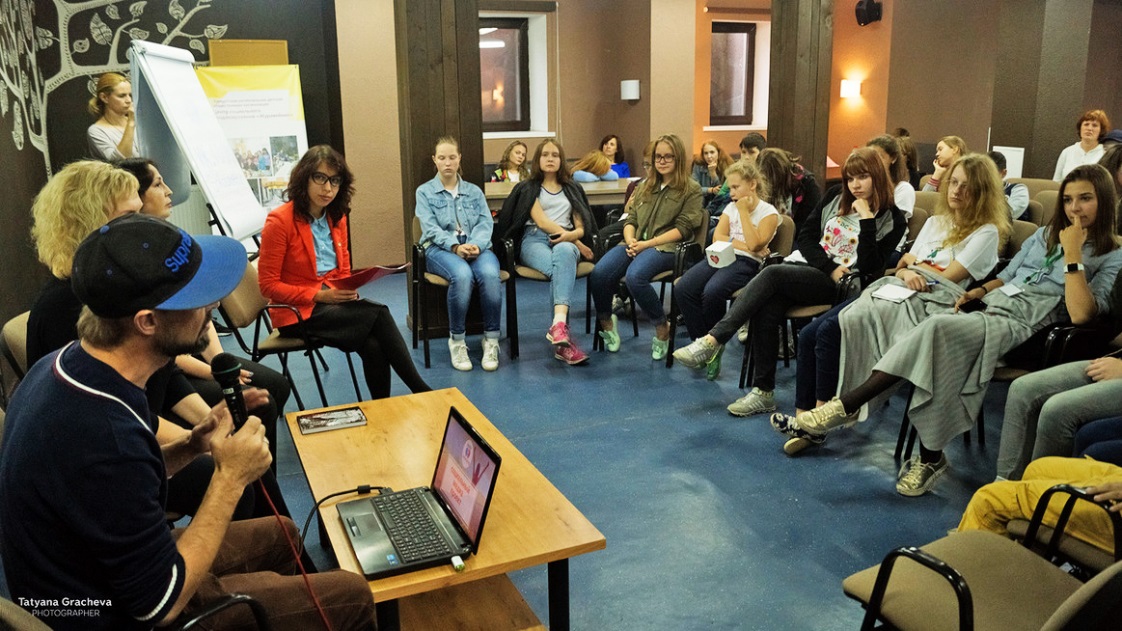 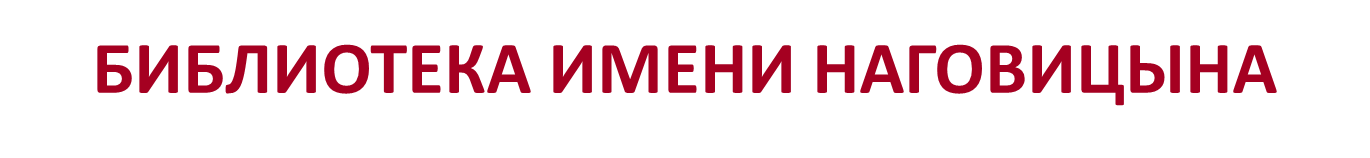 КИК «Антей» Максима Блинова, экскурсии по Удмуртии
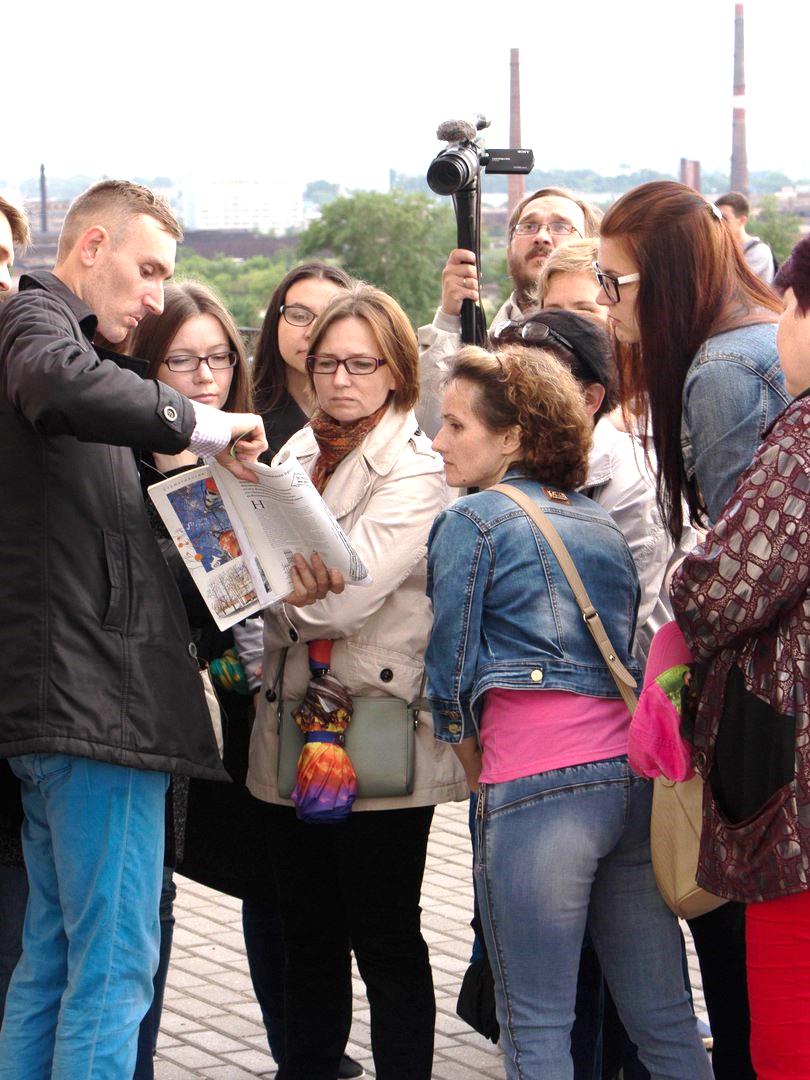 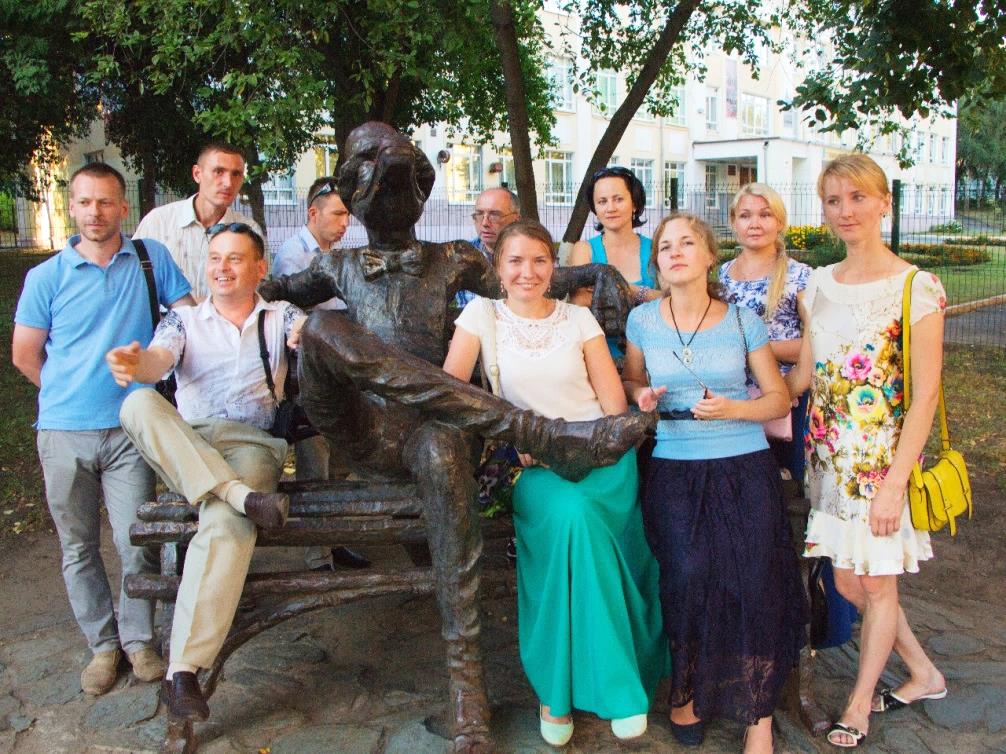 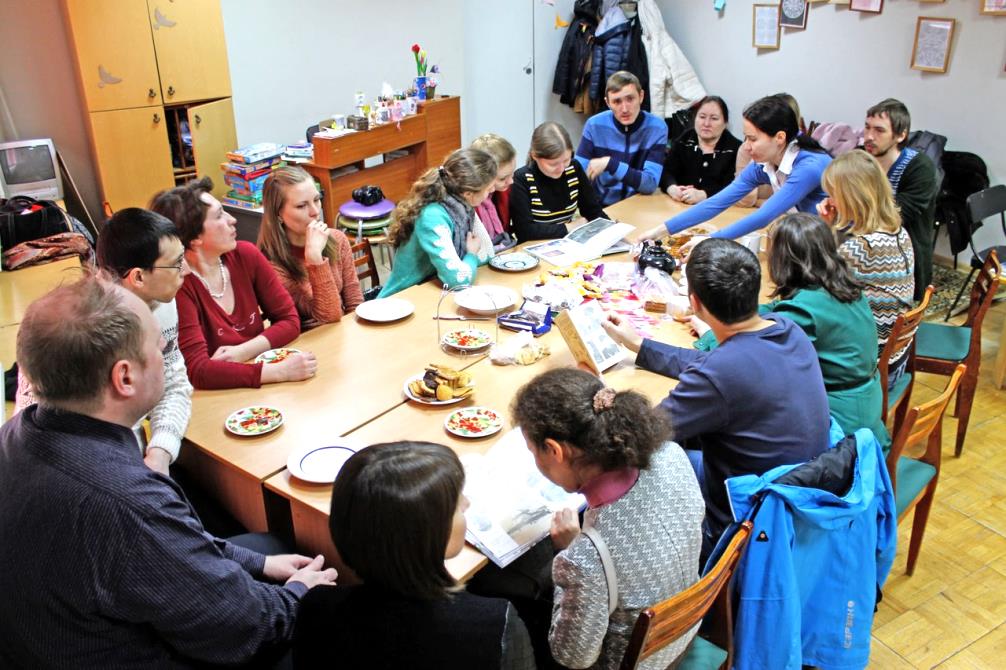 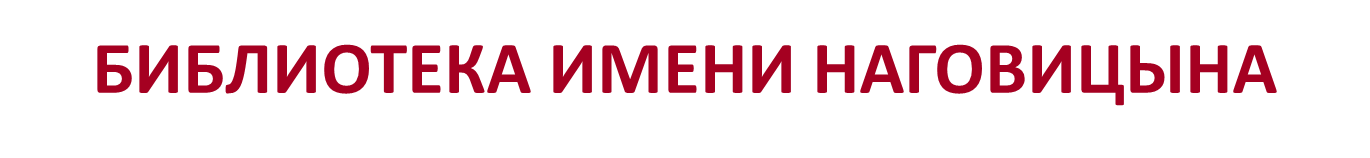 Ораторские курсы бизнес – тренера Павла Савина
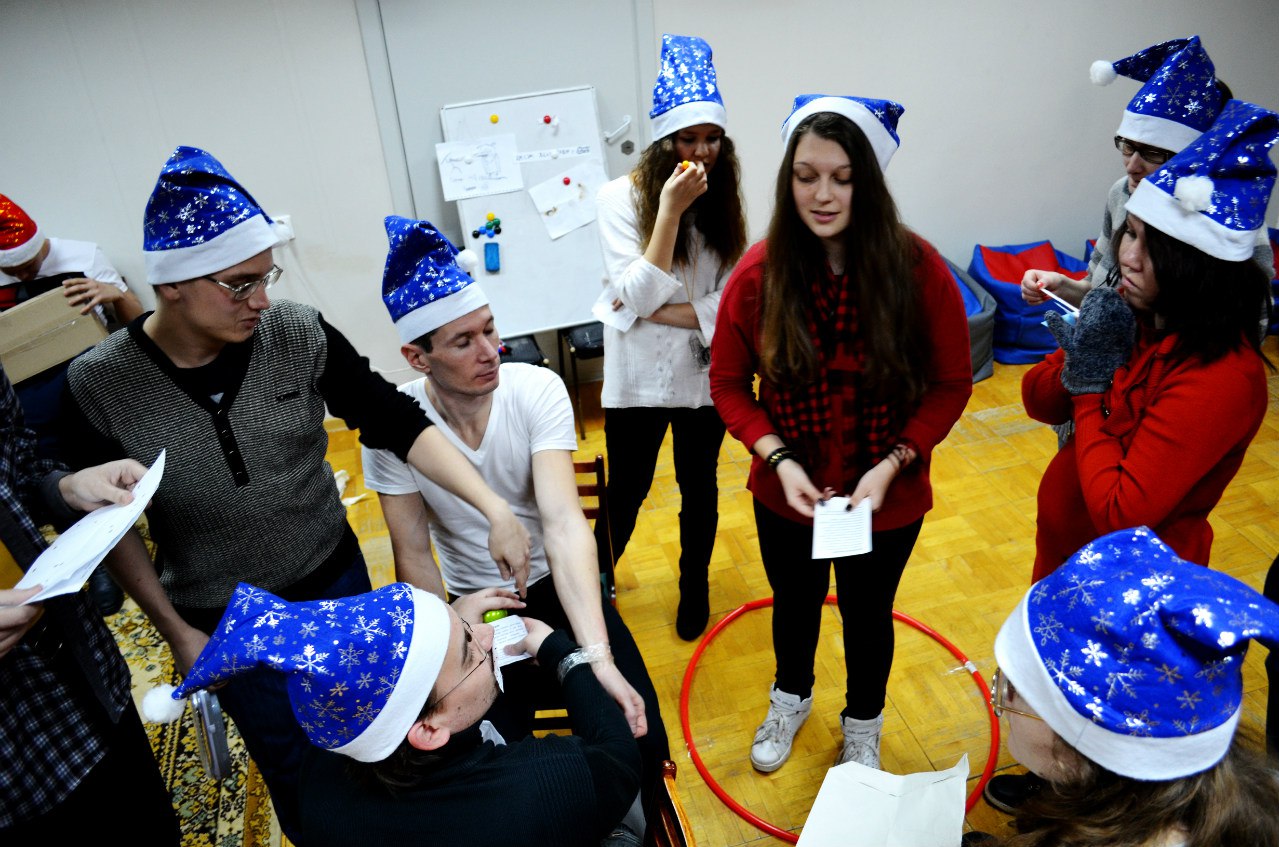 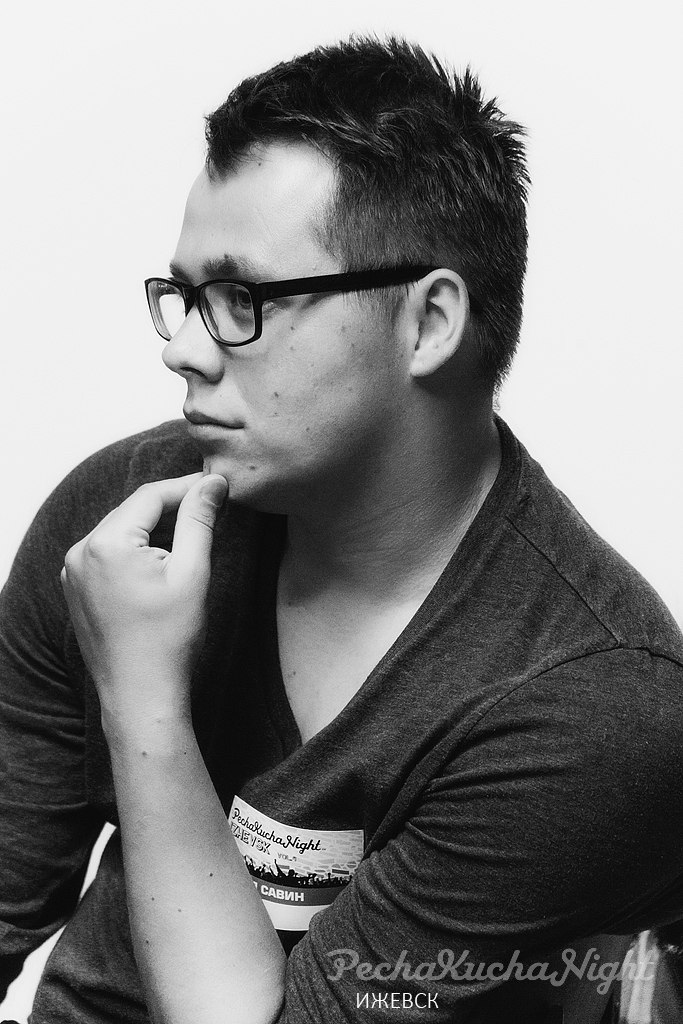 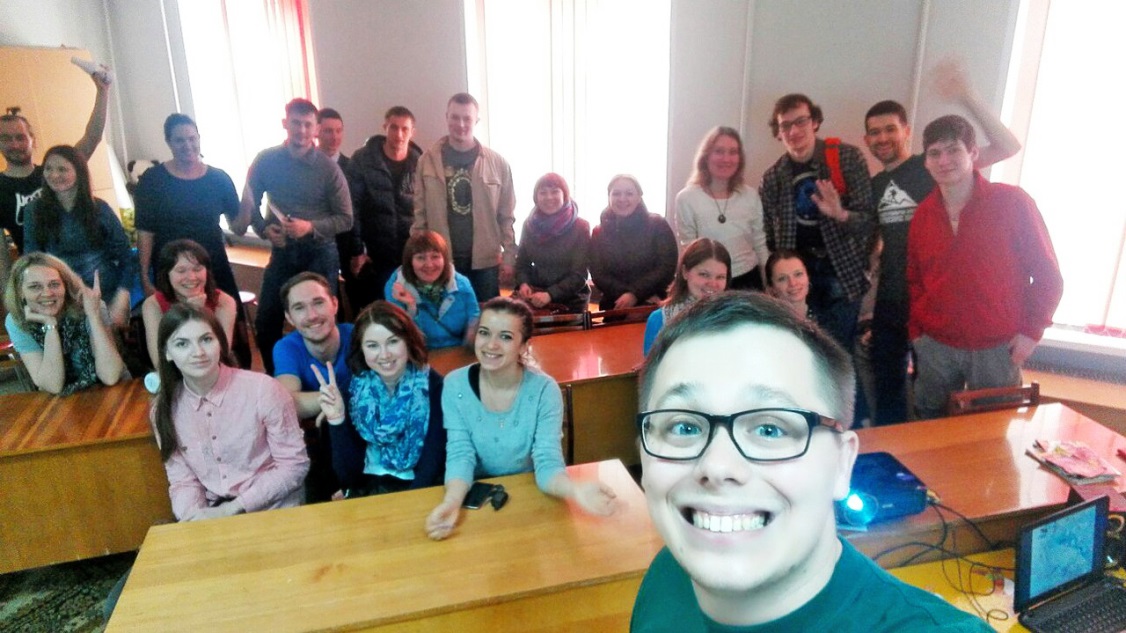 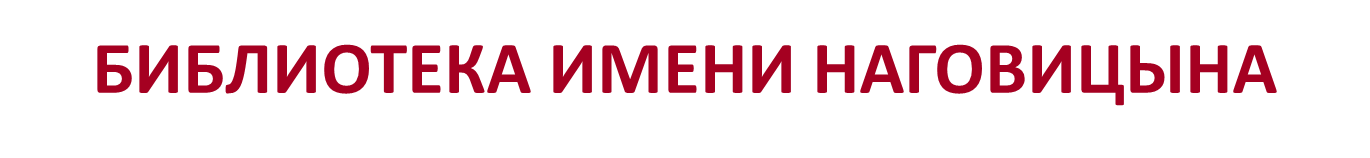 Инициативы студентов ЦСП «Журавейник»
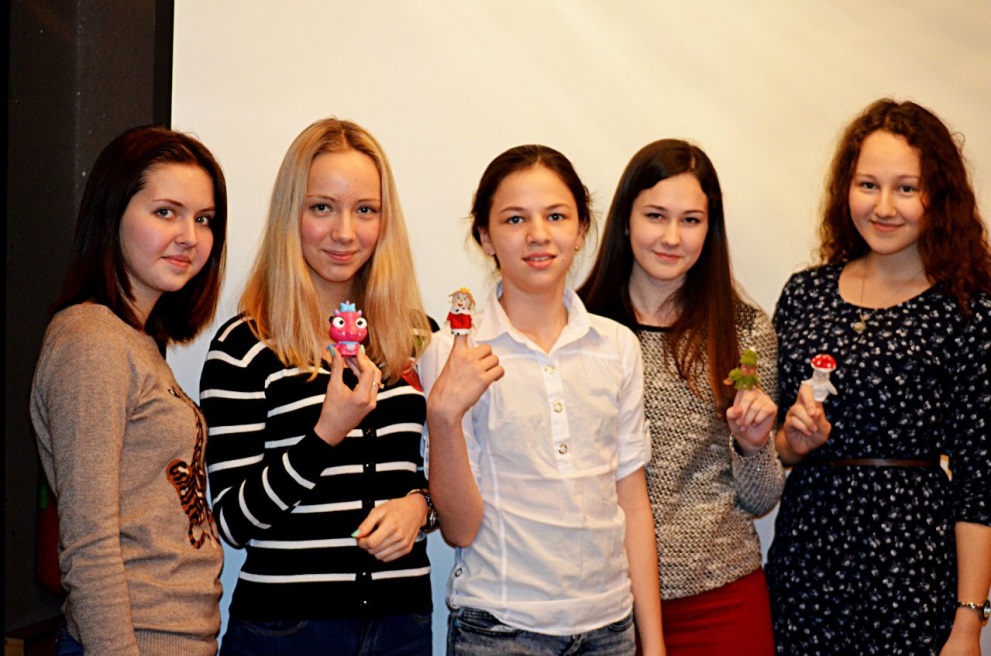 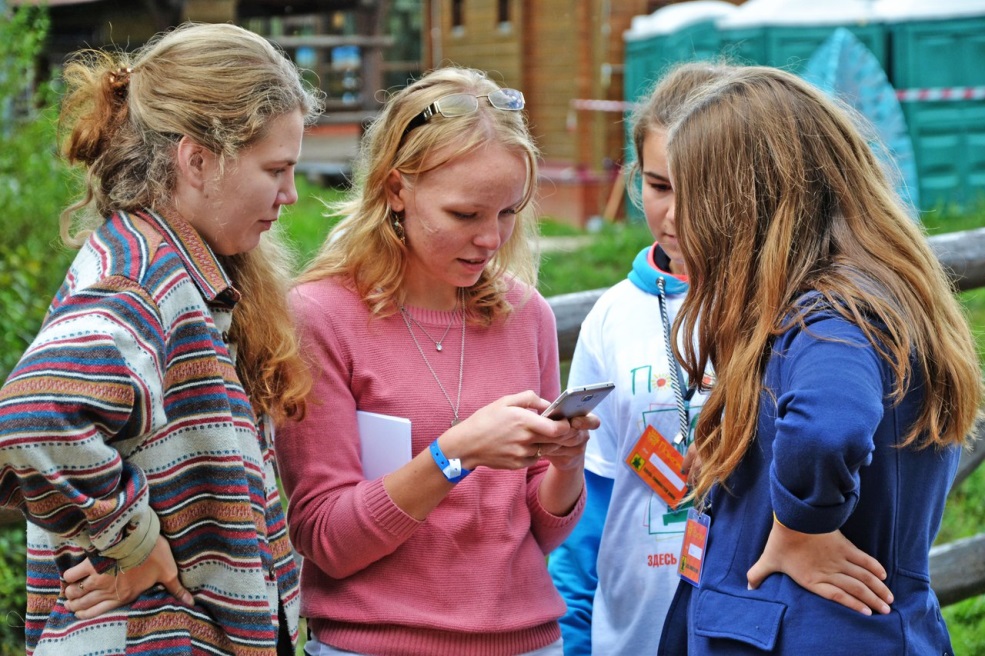 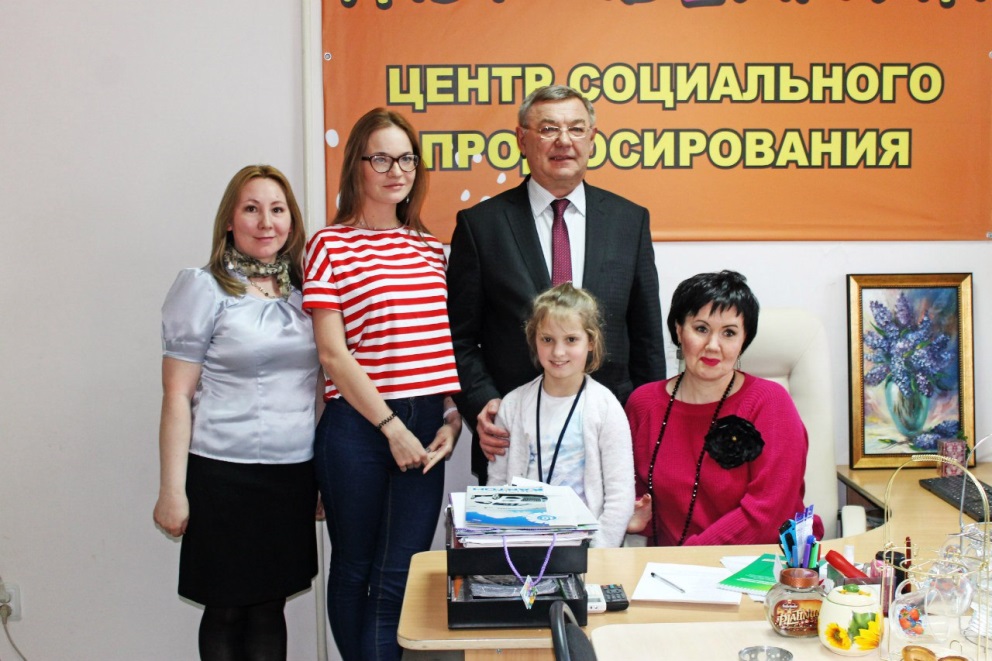 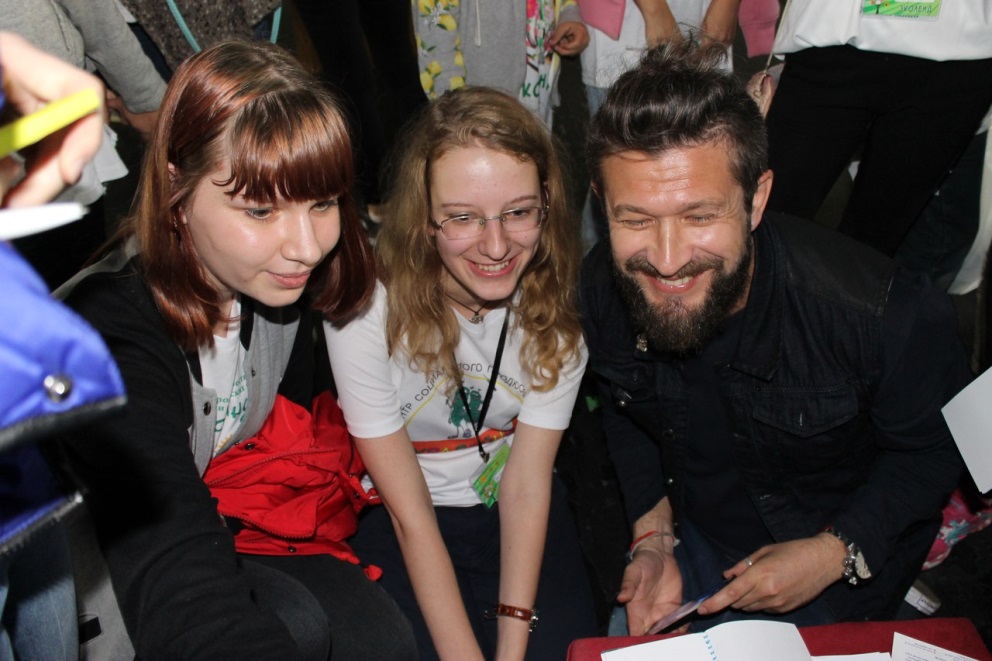 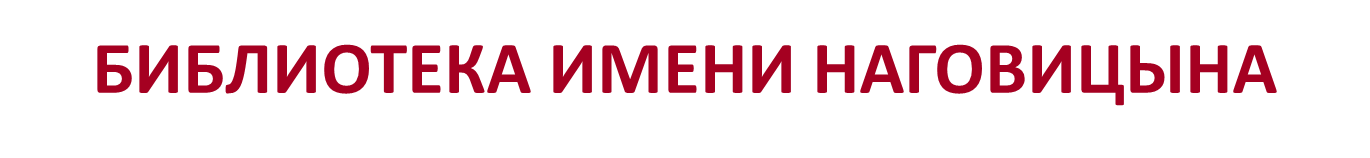 А еще:
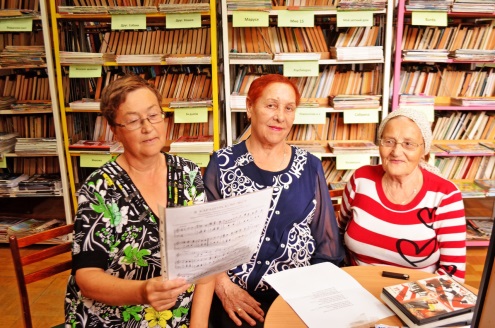 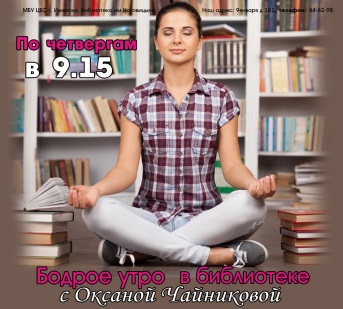 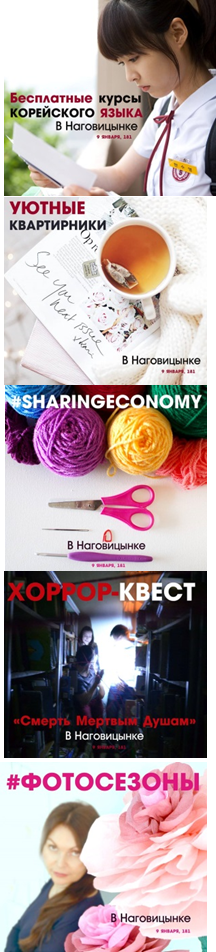 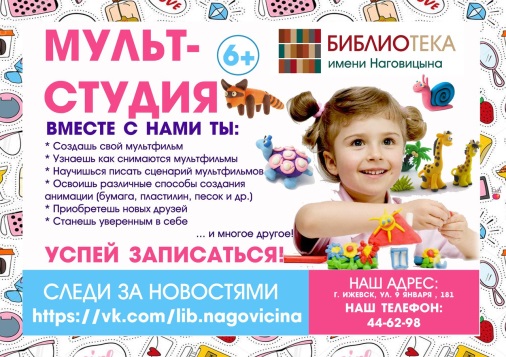 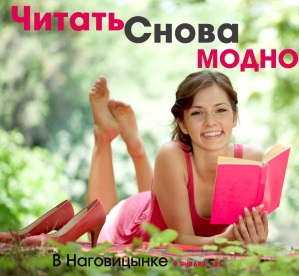 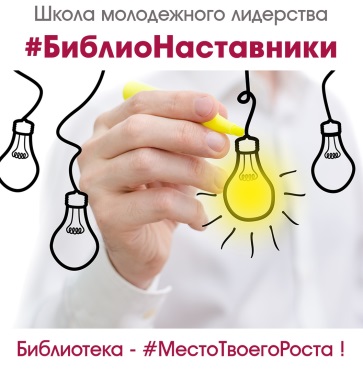 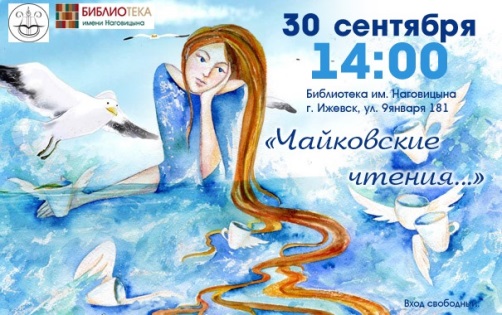 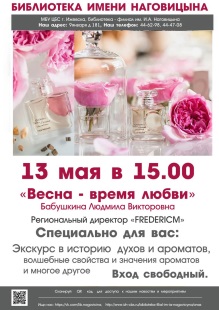 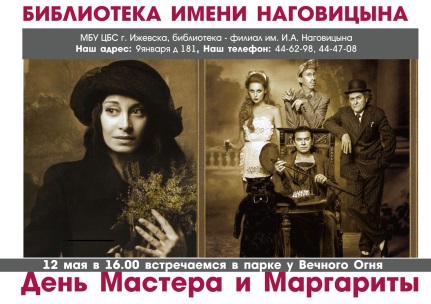 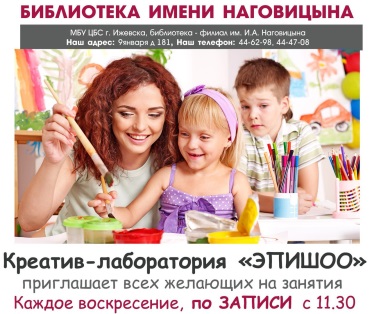 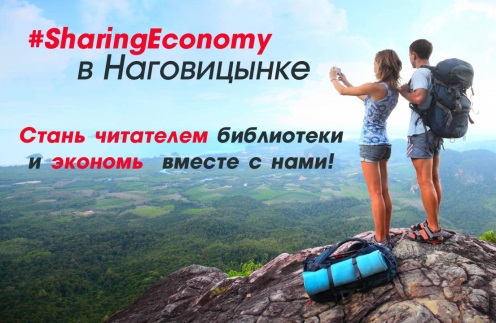 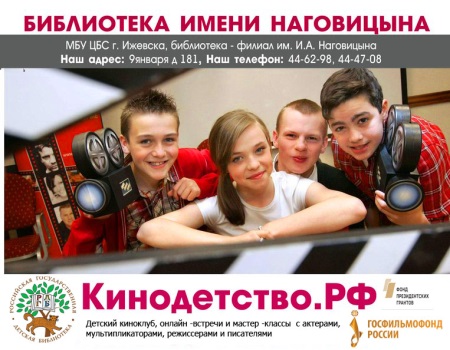 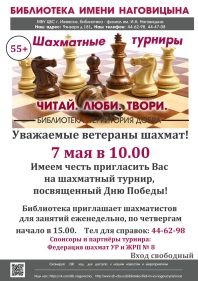 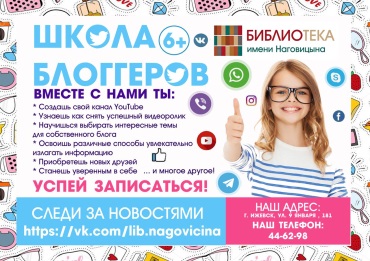 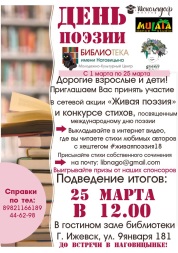 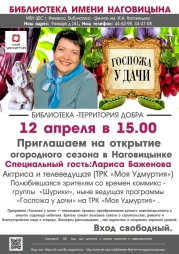 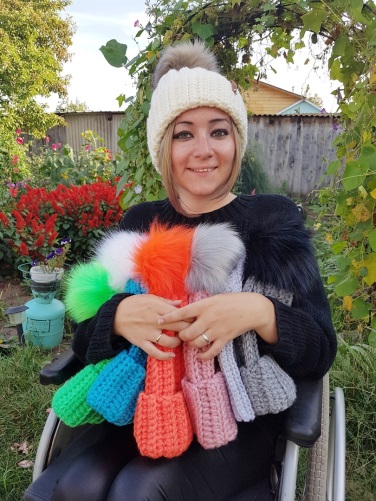 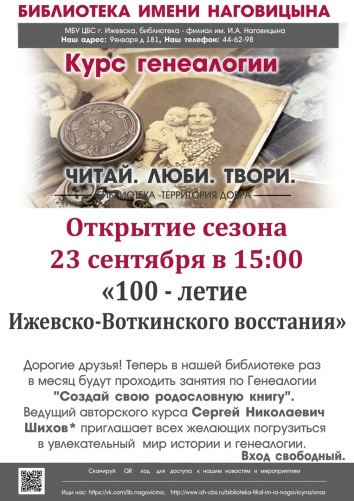 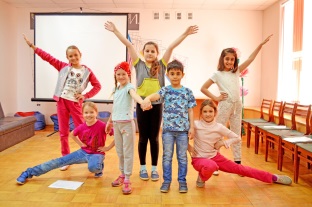 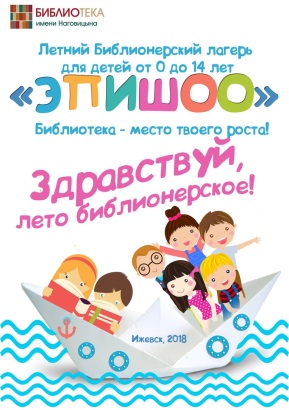 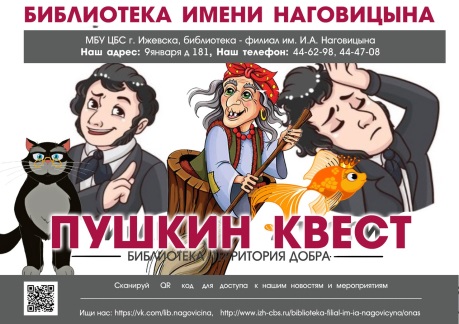 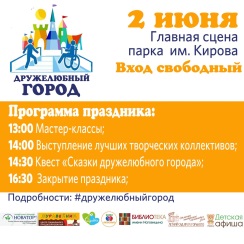 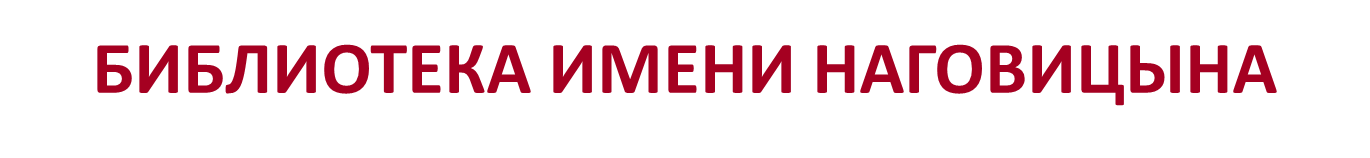 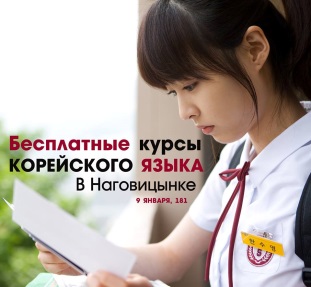 Библиотека им. И.А. Наговицына в городе  Ижевске  - это  молодежный культурный центр, наполненный яркими событиями, интересными людьми и полезными знаниями.В стенах библиотеки  можно найти не только интересные книги, газеты и журналы. Мы - ее сотрудники, уверены в том, что современная библиотека - это не только хороший  фонд.
Это еще и #БиблиотекаИдей - альтернативный ресурсный центр, где тщательно собираются, сортируются и передаются в пользование ресурсы, знания, проекты, идеи и методики. #БиблиотекаЛюдей- это площадка с помощью которой мы знакомим жителей города и республики с интересными, талантливыми людьми, вовлекаем их в различные общественные процессы. Услуги, проекты, направления работы и даже организацию мероприятий люди берут на себя и сами делают библиотеку такой, какой они хотят видеть. Основная цель нашей библиотеки -вовлечь жителей города Ижевска в процесс развития городской среды, человека, как личности и конечно же поднятие социальной значимости библиотеки. Есть два основных способа помочь людям в решении социальных проблем и задач: сделать что-то для них за них и сделать так, чтобы они сами смогли решать свои или чужие проблемы. Мы выбираем второй. Иными словами - создаем условия, чтобы люди сами могли помочь себе и/или другим.​
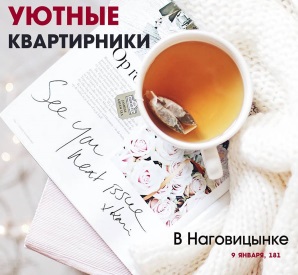 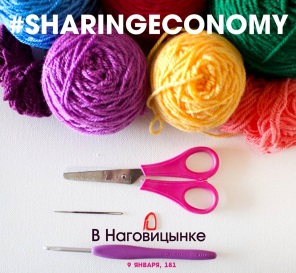 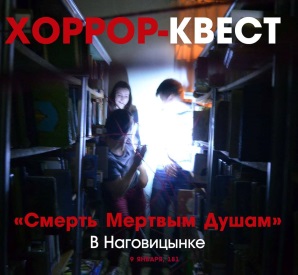 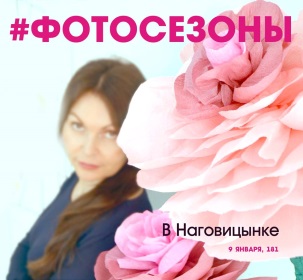 Россия, город Ижевск, улица 9января, дом 181
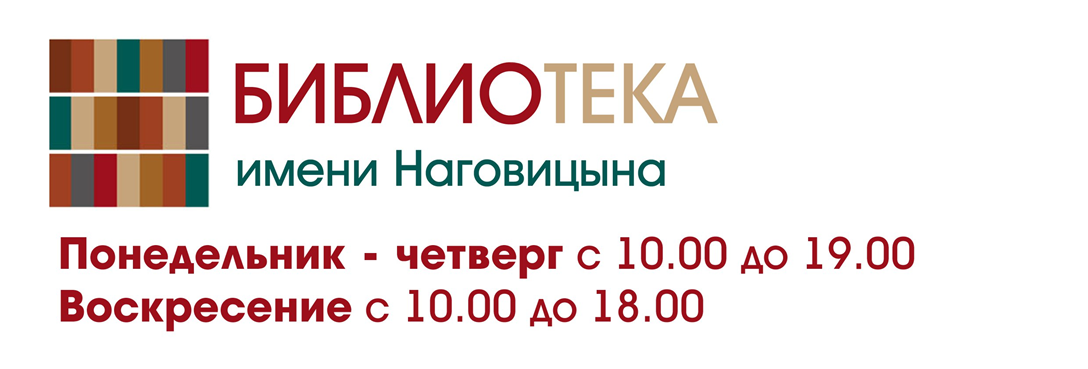 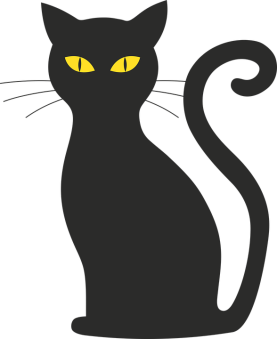 *
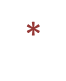 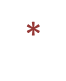 Для ваших инициатив мы открыты 24 часа в сутки.
Читай! Люби! Твори! Вместе с нами!
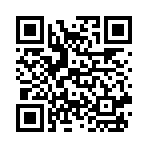 Сканируй QR код для быстрого доступа к нашим новостям
 и мероприятиям
Ищи нас: https://vk.com/lib.nagovicina 
http://www.izh-cbs.ru/biblioteka-filial-im-ia-nagovicyna/onas